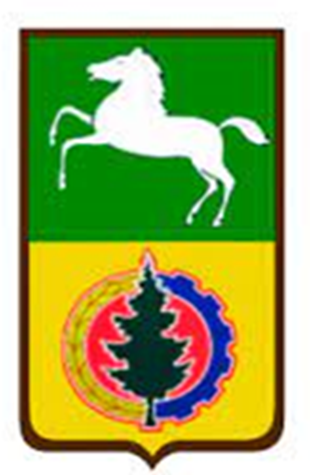 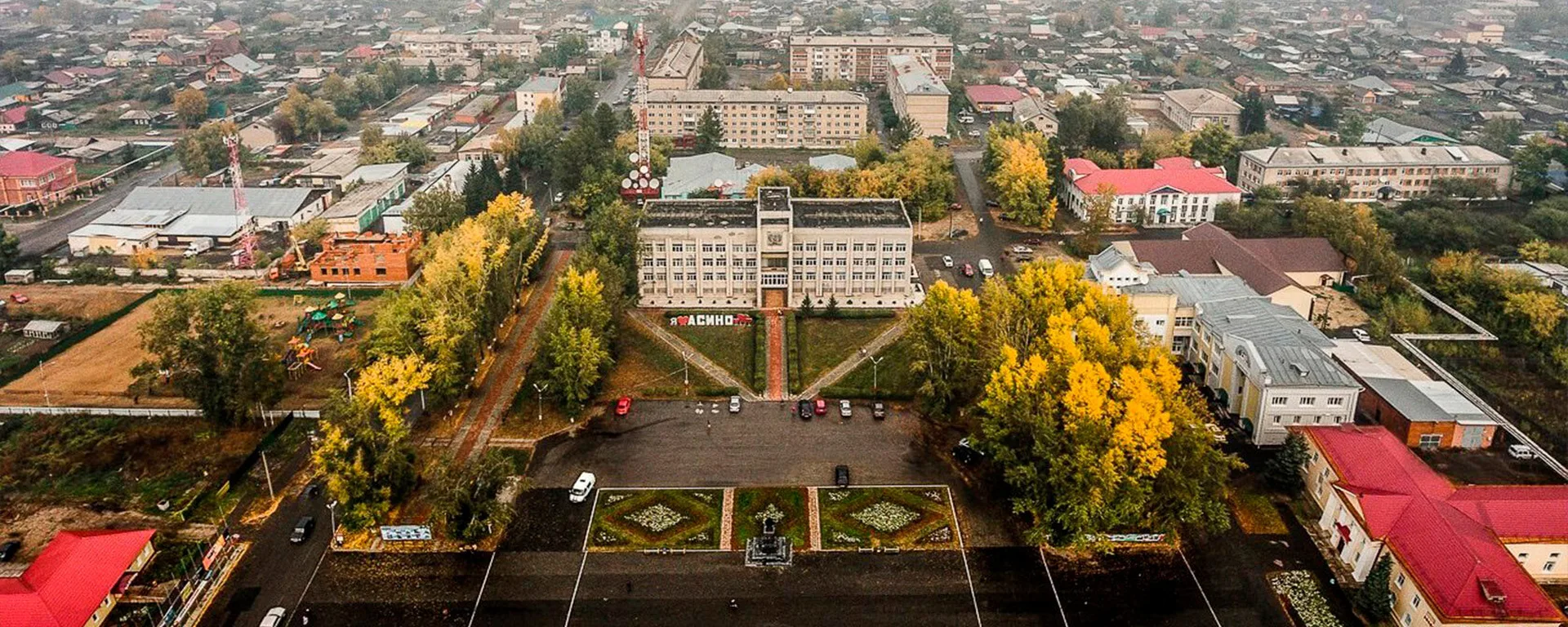 поместить герб области
В РАМКЕ СЛЕДУЕТ РАЗМЕСТИТЬ ФОТО ВАШЕГО МУНИЦИПАЛИТЕТА
В РАМКЕ СЛЕДУЕТ КРУПНО РАЗМЕСТИТЬ ГЕРБ ВАШЕГО МУНИЦИПАЛИТЕТА
ИНВЕСТИЦИОННЫЙ ПРОФИЛЬ МУНИЦИПАЛЬНОГО ОБРАЗОВАНИЯ
«АСИНОВСКИЙ РАЙОН»
Материал подготовлен администрацией Асиновского района
МО «Асиновский район»
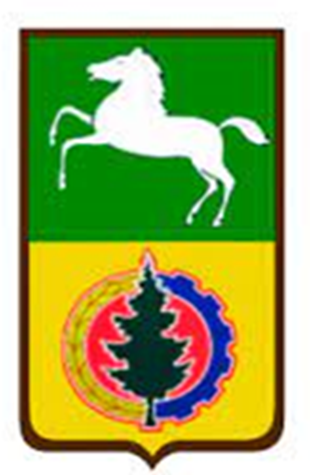 преимущества 03
общая харакетристика 04
социально-экономические показатели 05
занятость и доходы населения 06
ресурсная база 07
социальная инфраструктура 08
оценка услуг по жизнеобеспечению 9
туризм 10
позиция предпринимателей 12
анализ интервью администрации 13
SWOT-анализ МО 14
организационные проблемы 16
контент анализ социальных сетей 15
механизмы реализации инвестиционного профиля 17
основные организации 18
ключевые компетенции 19
специализация района 20
реализуемые инвестиционные проекты 21
инвестиционные ниши 22
свободные инвестиционные площадки 24
диагностическая карта МО 25
меры господдержки 26
предложение по корректировке мер поддержки 27
контакты 28
ИНВЕСТИЦИОННЫЙ ПРОФИЛЬ 
МО «АСИНОВСКИЙ РАЙОН»
МАТЕРИАЛ ПОДГОТОВЛЕН АДМИНИСТРАЦИЕЙ АСИНОВСКОГО РАЙОНА
2
преимущества
ПРЕИМУЩЕСТВА
 МО «АСИНОВСКИЙ РАЙОН»
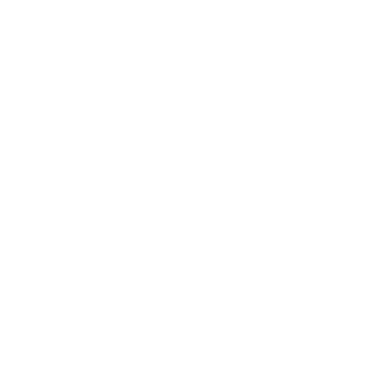 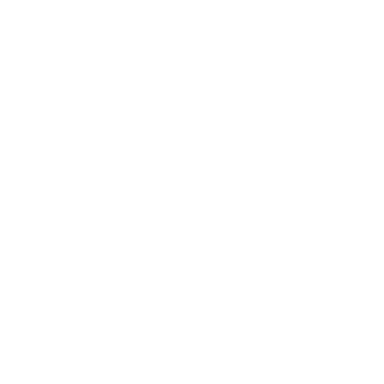 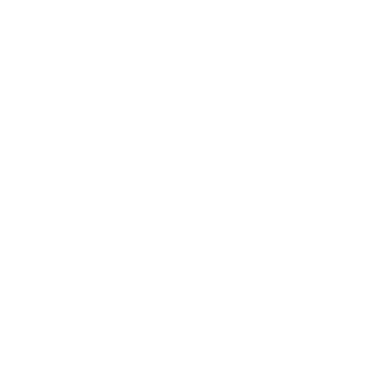 БЛИЗОСТЬ 
К ОБЛАСТНОМУ ЦЕНТРУ

100 км  г. Томск
РАЗВИВАЮЩИЙСЯ СЕКТОР ОБРАБАТЫВАЮЩИХ ПРОИЗВОДСТВ 

34,4% в общем объеме отгруженной продукции в 2023 г.
ТРАНСПОРТНАЯ 
ДОСТУПНОСТЬ 
 

железнодорожный
и автомобильный транспорт
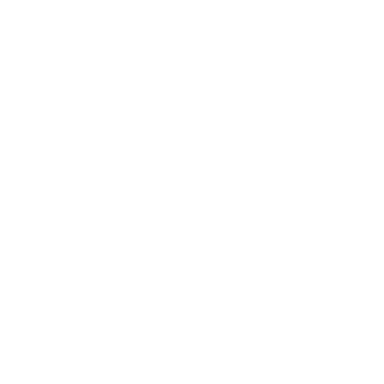 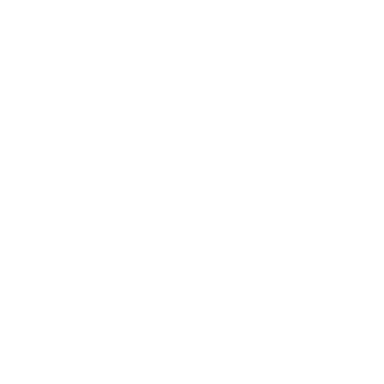 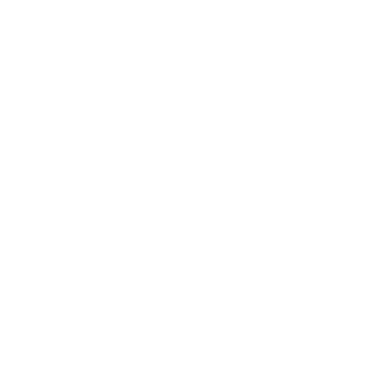 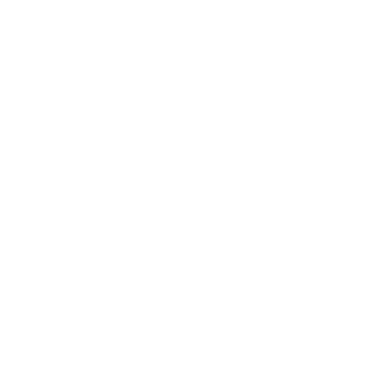 ИСТОРИКО-КУЛЬТУРНОЕ НАСЛЕДИЕ
НАЛИЧИЕ ИНСТИТУТА РАЗВИТИЯ БИЗНЕСА 

Бизнес-инкубатор Асиновского района
СВОБОДНЫЕ ИНВЕСТИЦИОННЫЕ ПЛОЩАДКИ 

5 greenfield' 
1 brownfield'
ИНВЕСТИЦИОННЫЙ ПРОФИЛЬ  МО «АСИНОВСКИЙ РАЙОН»
3
общая характеристика
ОБЩАЯ ХАРАКТЕРИСТИКА
МО «Асиновский район»
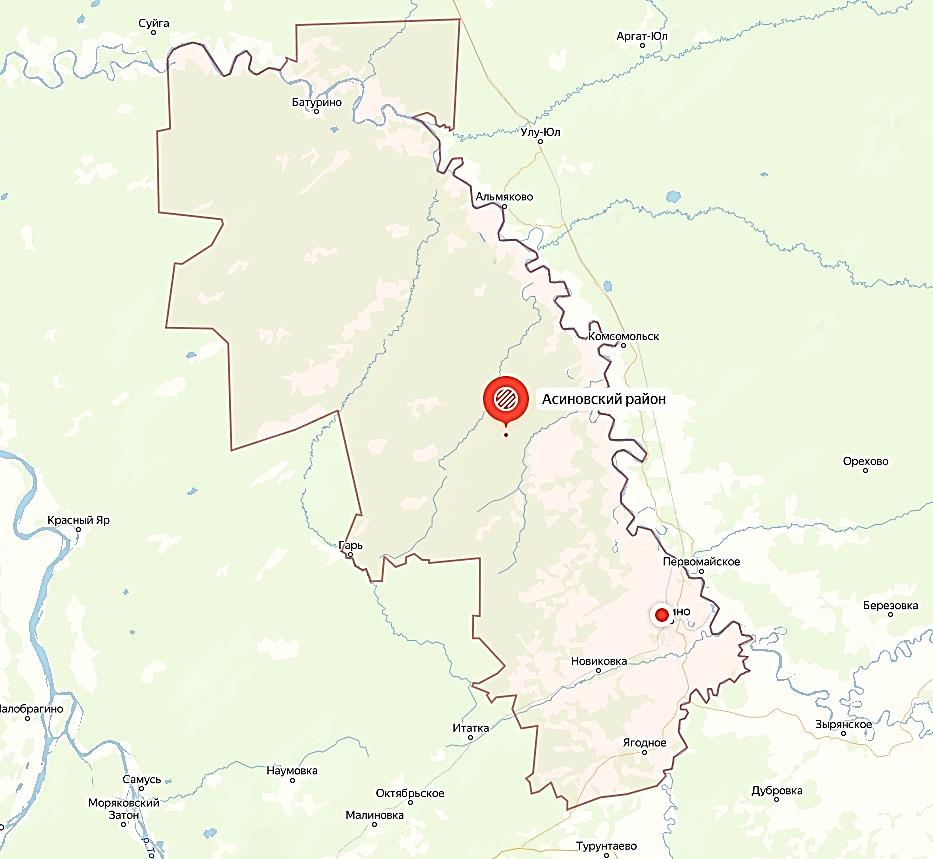 АВТОМОБИЛЬНЫЕ ДОРОГИ
 – 769,7 км.
с твёрдым покрытием 625,7 км. (81,3 %)
с грунтовым покрытием 144,0 км (18,7%)
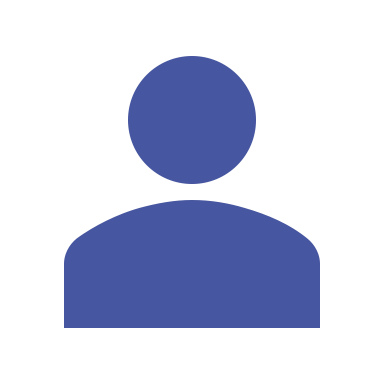 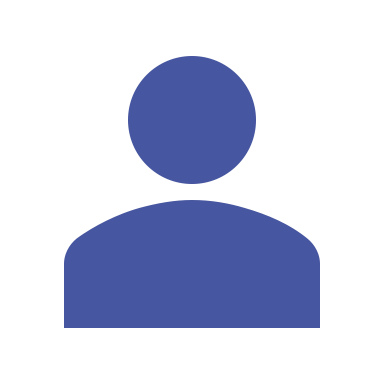 24,6
33,4
тыс. чел
тыс. чел
население г. Асино, 2023г.
численность населения МО, 2023г.
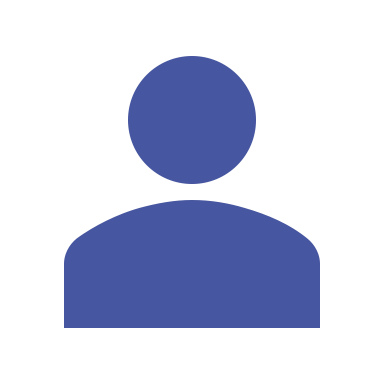 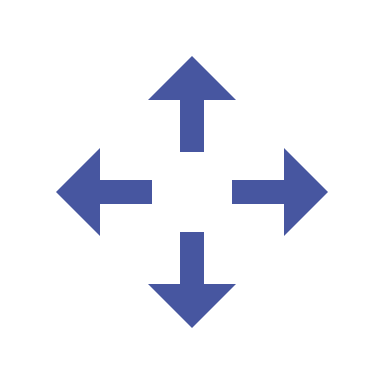 8,7
5,9
тыс. чел
тыс. кв.км.
сельское население
площадь МО
39 населенных пунктов
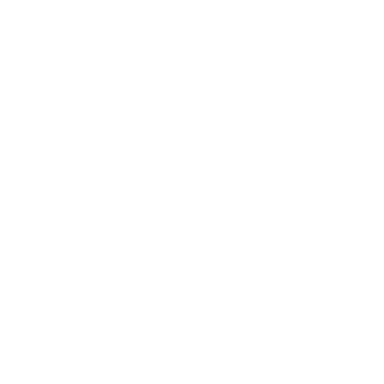 транспортная доступность
Асино
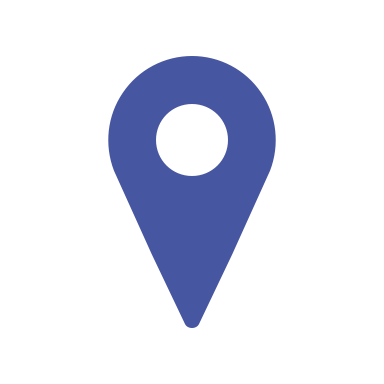 ж/д транспорт
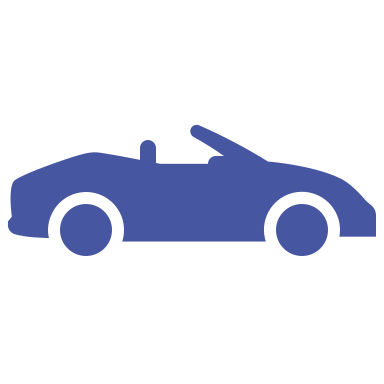 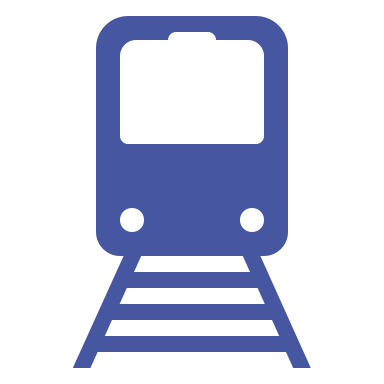 автотранспорт
НИЖНИЙ НОВГОРОД-ЗАВОЛЬЖЕ
Железнодорожная ветка
Тайга ➝ Томск ➝Асино ➝Белый Яр
Томск ➝ Асино ➝ Камаевка
Имеется транспортное сообщение  со всеми 40 населенными пунктами Асиновского района
автотрасса Томск ➝ Асино ➝ Камаевка
железнодорожная ветка
Тайга ➝ Томск ➝Асино ➝Белый Яр
4
ИНВЕСТИЦИОННЫЙ ПРОФИЛЬ МО «АСИНОВСКИЙ РАЙОН»
социально-экономические показатели
СОЦИАЛЬНО-ЭКОНОМИЧЕСКИЕ ПОКАЗАТЕЛИ
МО «Асиновский район»
ОТГРУЖЕНО ТОВАРОВ СОБСТВЕННОГО ПРОИЗВОДСТВА, ВЫПОЛНЕНО РАБОТ И УСЛУГ СОБСТВЕННЫМИ СИЛАМИ В 2023 ГОДУ (%)
объем инвестиций 
в основной капитал млрд. руб.
0,9
3,6
3,0
средний размер начисленных пенсий
руб.
отгрузка товаров
млрд. руб.
15 323
17 571
21 530
6,1
6,8
7,6
фонд начисленной заработной платы работникам (по чистым видам экономической деятельности)
млрд. руб.
объём розничного товарооборота
млрд. руб.
2,6
2,8
2,4
3,2
2,9
3,0
среднемесячная начисленная з/п (по чистым видам экономической деятельности)
руб.
36 930,50
40 073,50
44 735,80
2021
2022
2023 год
*КРУПНЫЕ И СРЕДНИЕ ПРЕДПРИЯТИЯ С ЧИСЛЕННОСТЬЮ БОЛЕЕ 15 ЧЕЛОВЕК
ИНВЕСТИЦИОННЫЙ ПРОФИЛЬ МО «АСИНОВСКИЙ РАЙОН»
5
занятость и доходы населения
ЗАНЯТОСТЬ И ДОХОДЫ НАСЕЛЕНИЯ
СРЕДНЕМЕСЯЧНАЯ НАЧИСЛЕННАЯ ЗАРАБОТНАЯ ПЛАТА РАБОТНИКОВ
ПО ОТРАСЛЯМ В 2023 ГОДУ
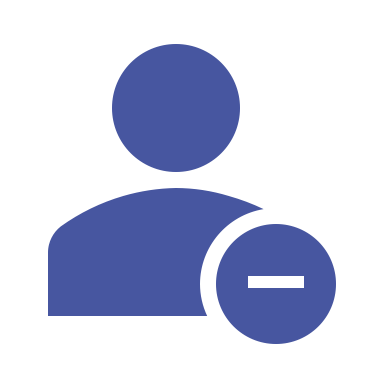 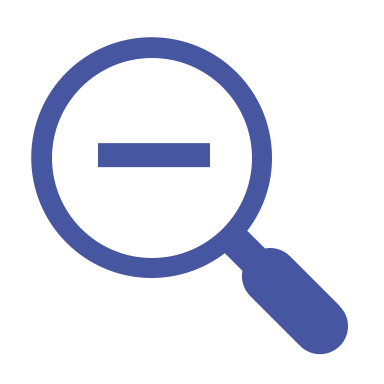 71
0,4%
чел.
регистрируемая безработица
безработные граждане*
показатели  на 01.01.2024 г.
показатели  на 01.01.2024 г.
ИНВЕСТИЦИОННЫЙ ПРОФИЛЬ МО «АСИНОВСКИЙ РАЙОН»
6
ресурсная база
РЕСУРСНАЯ БАЗА
КЛИМАТ
МЕСТОРОЖДЕНИЯ И ПРОЯВЛЕНИЯ
континентальный климат
> 20 тыс. м3
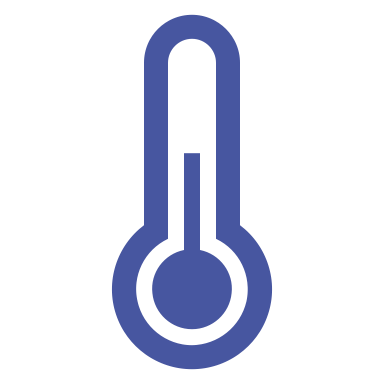 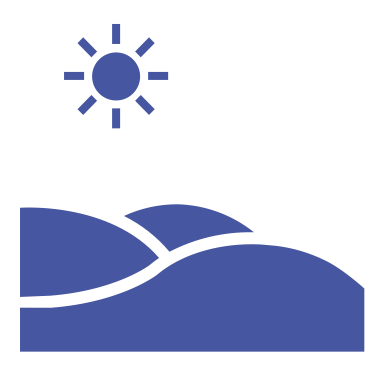 минимальная температура января: -55о С 
максимальная температура июля: +36о С
запасов строительных песков
Запасов песчано-гравийной смеси
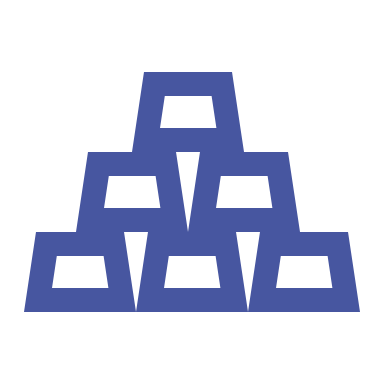 пески используются в строительстве
песчано-гравийная смесь используются в строительстве
в среднем по году
10 дней в месяц идёт дождь
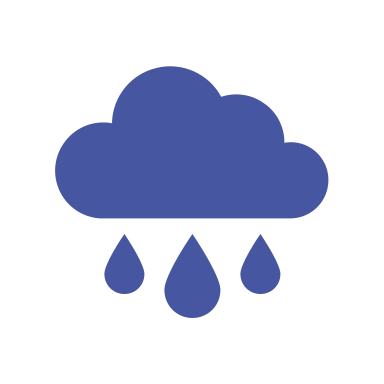 ЛЕСА И ПОЧВЫ
ЗЕМЛИ
Общая площадь земель лесного фонда 461,8 тыс. га
общая площадь 594,3 тыс. га
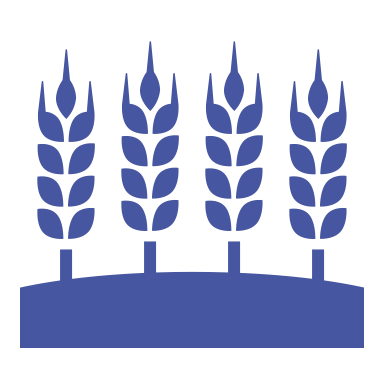 почвы
Земли сельскохозяйственного назначения 105,7 тыс.га
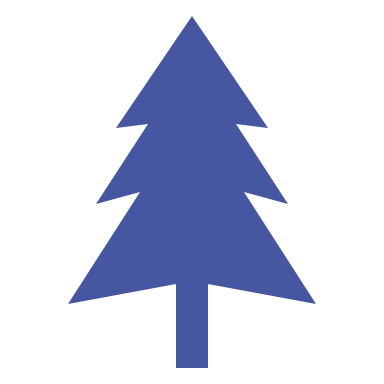 В недрах МО находятся, в основном, полезные ископаемые строительного направления: глины кирпичные, строительные пески, гравийно-песчанный материал. Имеются месторождения торфа с общим запасом 207,4 млн. т. (0,9% от общеобластных запасов).
           Из 13 месторождений общераспространенных             
           полезных ископаемых в настоящее время   
           эксплуатируются 3.
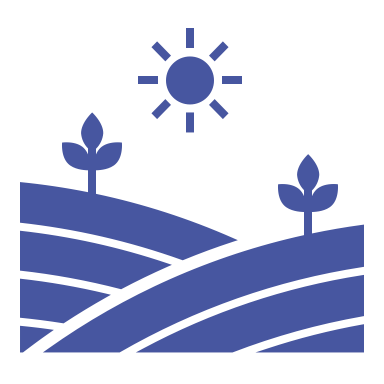 Доля ценных лесов
4,8% (21846 га.)
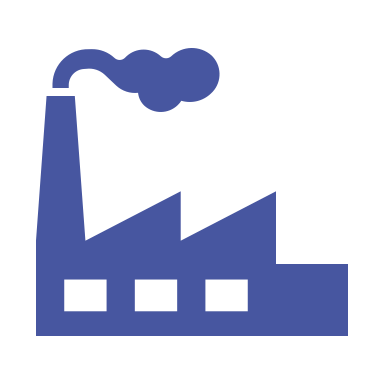 земли промышленности
6,1 тыс. га
ИНВЕСТИЦИОННЫЙ ПРОФИЛЬ МО «АСИНОВСКИЙ  РАЙОН»
7
социальная инфраструктура
СОЦИАЛЬНАЯ ИНФРАСТРУКТУРА
ОБРАЗОВАНИЕ
ЗДРАВОХРАНЕНИЕ
КУЛЬТУРА И ИСКУССТВО
СПОРТ
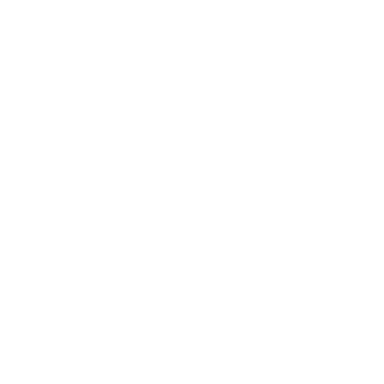 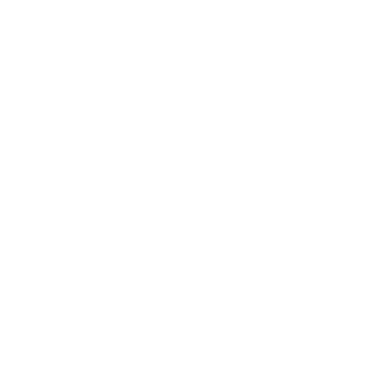 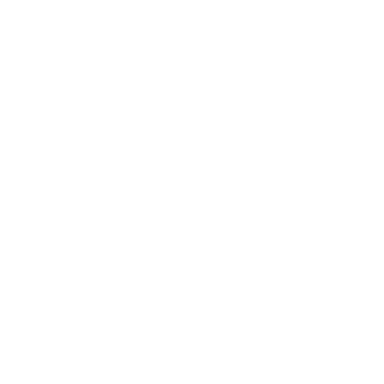 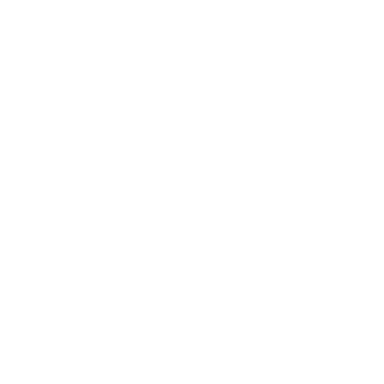 1
станция скорой медицинской помощи;

1
детская поликлиника;

2
взрослых поликлиники;

2
стоматологических поликлиники;

21
фельдшерско-акушерский пункт;

10-
иных амбулаторных (поликлинических, диспансерных) отделений
1580 учащихся
6 учреждений
93 
клубных формирований
1 
ФОК
дошкольного образования
2107
учащихся
3 учреждения
19 
спортзалов
20 библиотек
доп.
образования
4428 учащихся
13 учреждений
1 
бассейн
3 
музея
школьного образования
24 
плоских спортивных
сооружений
861
учащихся
2 учреждения
70 памятников
проф.
образования
5 туристических маршрутов
*
ИНВЕСТИЦИОННЫЙ ПРОФИЛЬ МО «АСИНОВСКИЙ РАЙОН»
8
оценка услуг по жизнеобеспечению
ОЦЕНКА УСЛУГ ПО ЖИЗНЕОБЕСПЕЧЕНИЮ
ТРАНСПОРТНОЕ ОБСЛУЖИВАНИЕ
ОРГАНИЗАЦИЯ ТЕПЛОСНАБЖЕНИЯ
ОРГАНИЗАЦИЯ ЭЛЕКТРОСНАБЖЕНИЯ
КАЧЕСТВО АВТОМОБИЛЬНЫХ ДОРОГ
ОРГАНИЗАЦИЯ ВОДОСНАБЖЕНИЯ
ОРГАНИЗАЦИЯ ГАЗОСНАБЖЕНИЯ
ВЫВОДЫ
плохое качество автомобильных дорог
удовлетворительное качество услуг водоснабжения, электроснабжения                 и транспортного обслуживания
хорошее качество услуг теплоснабжения
ИНВЕСТИЦИОННЫЙ ПРОФИЛЬ МО «АСИНОВСКИЙ РАЙОН»
9
туризм
Культурно-туристический комплекс «Сибирская усадьба Н.А. Лампсакова»
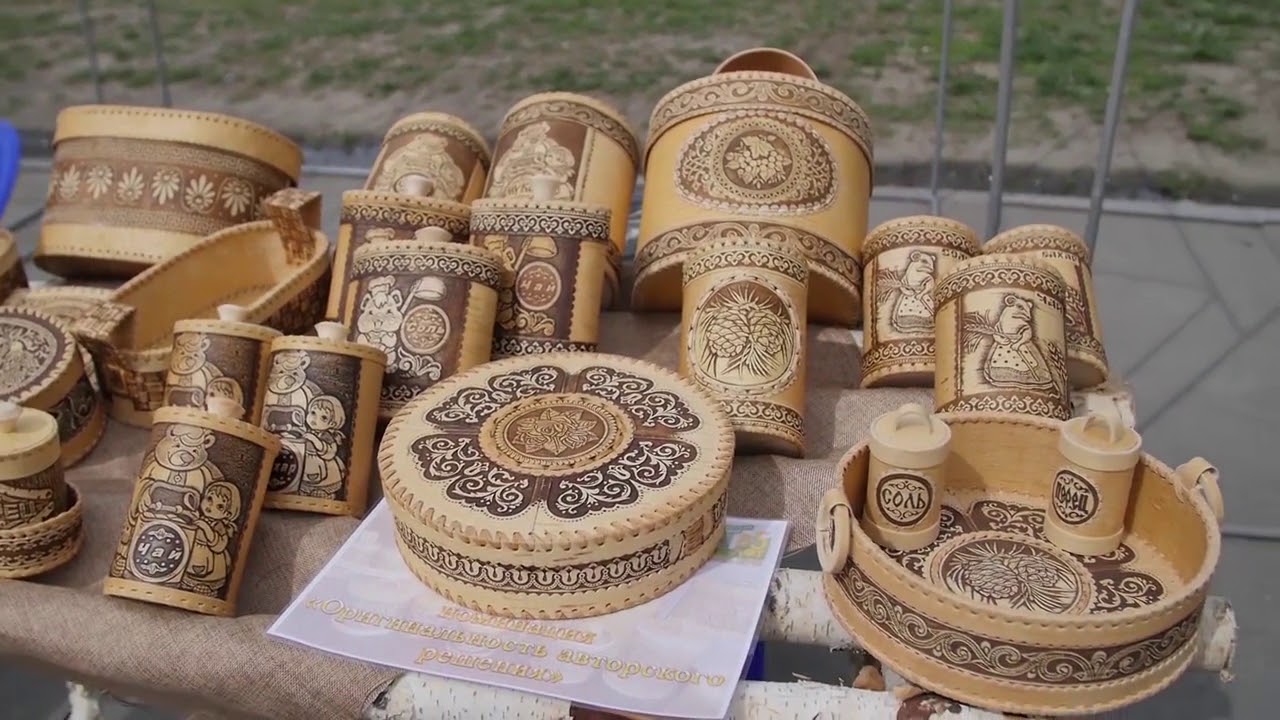 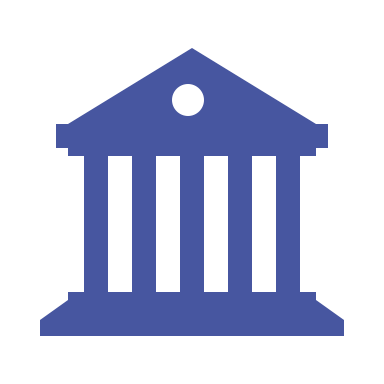 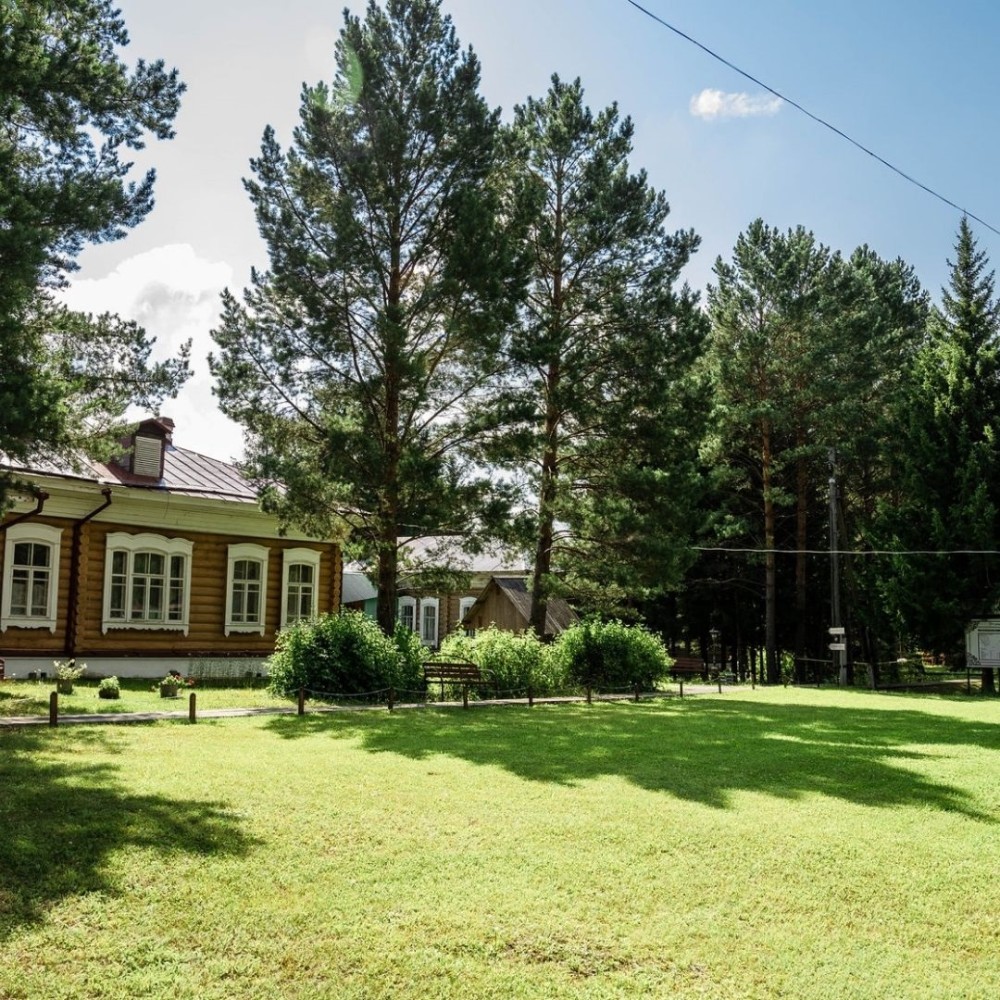 +37,1%*
10 400 человек
посетило КТК «Сибирская усадьба 
Н.А. Лампсакова» в 2023 г.
МУЗЕЙ БЕРЕСТЫ КТК СИБИРСКАЯ УСАДЬБА 
Н.А. ЛАМПСАКОВА
КТК СИБИРСКАЯ УСАДЬБА 
Н.А. ЛАМПСАКОВА
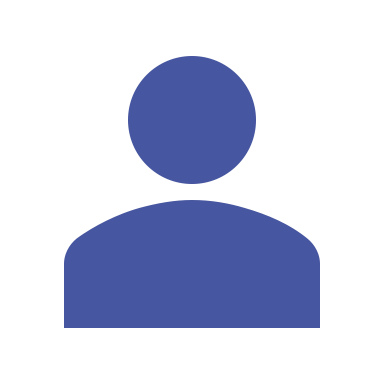 -9%* (снижение обусловлено укрупнением туристических групп - посетителей 
КТК «Сибирская усадьба Н.А. Лампсакова»)
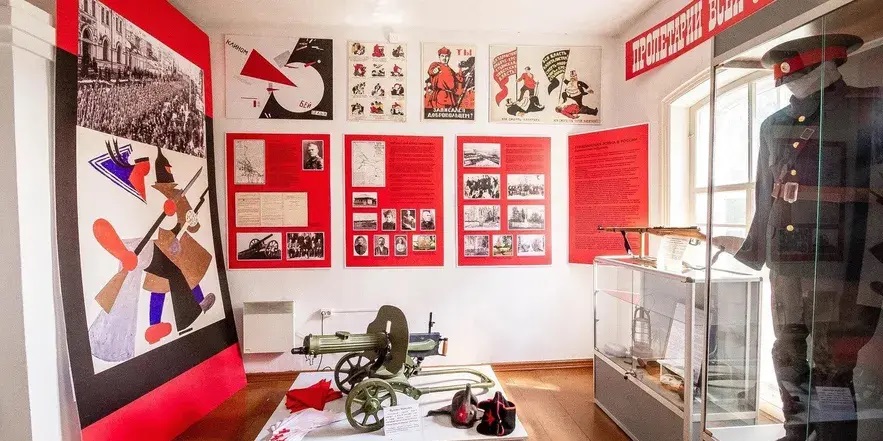 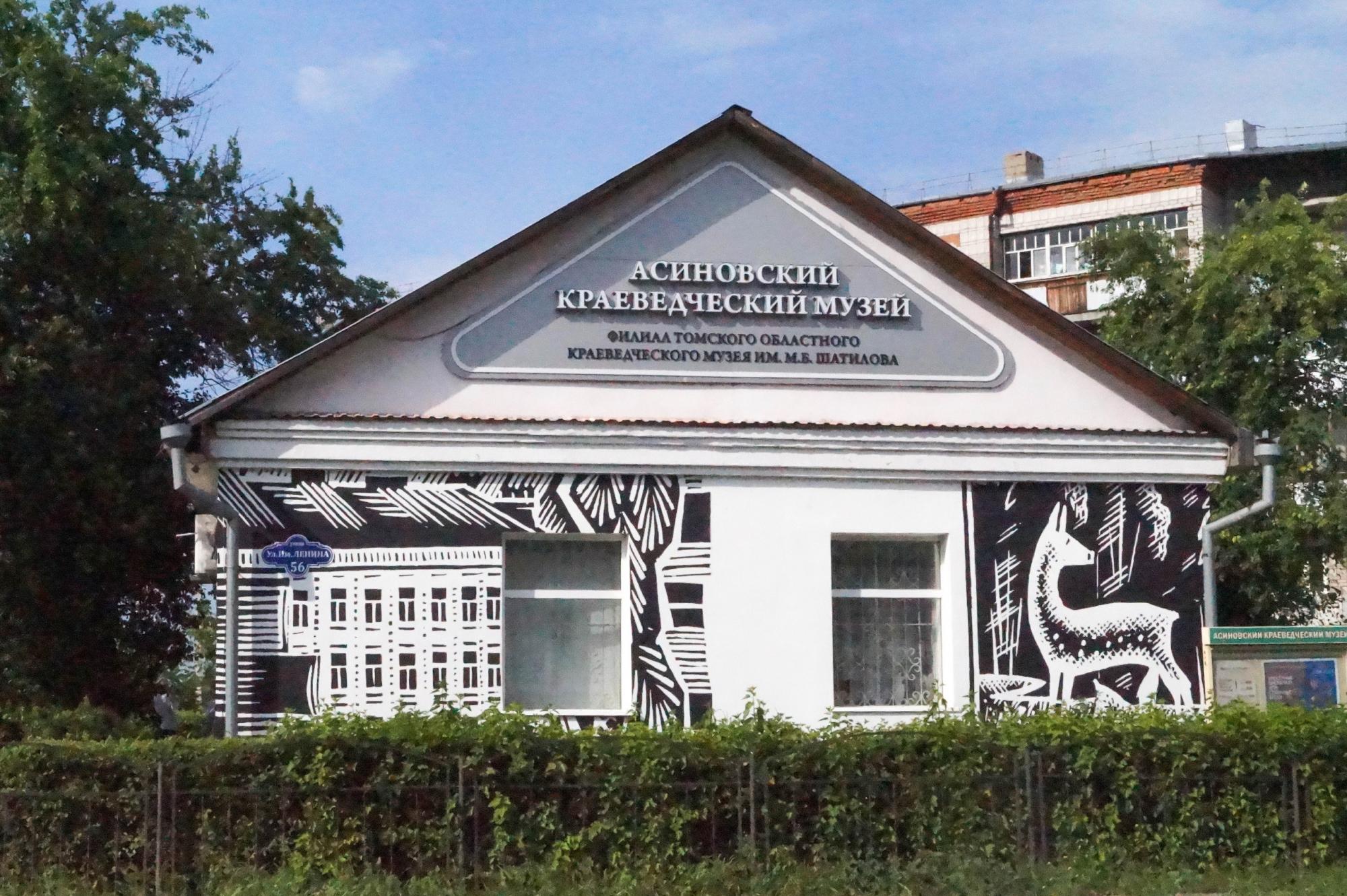 239
экскурсий
проведено в 2023 г.
МУЗЕЙ ГРАЖДАНСКОЙ ВОЙНЫ 
КТК СИБИРСКАЯ УСАДЬБА 
Н.А. ЛАМПСАКОВА
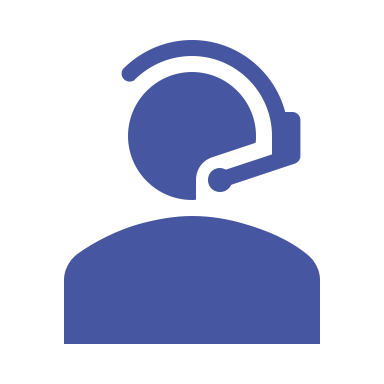 +21,3%*
АСИНОВСКИЙ КРАЕВЕДЧЕСКИЙ МУЗЕЙ
2 154
человек
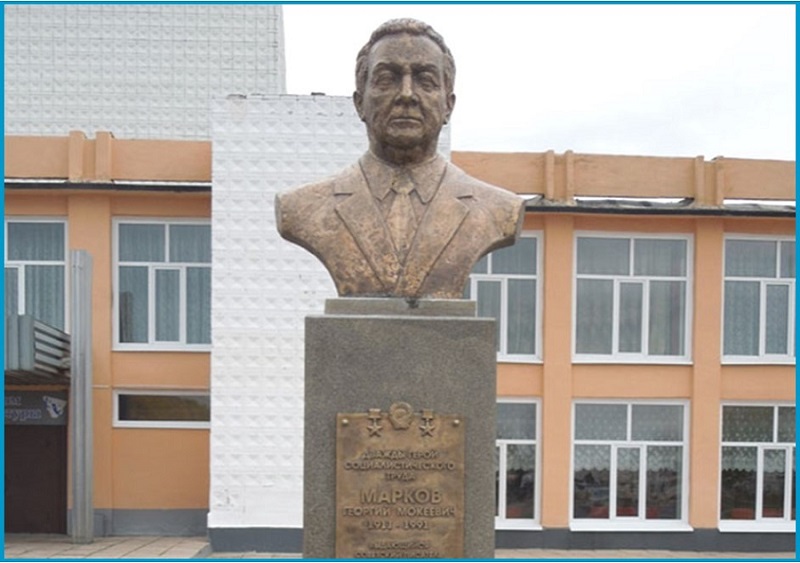 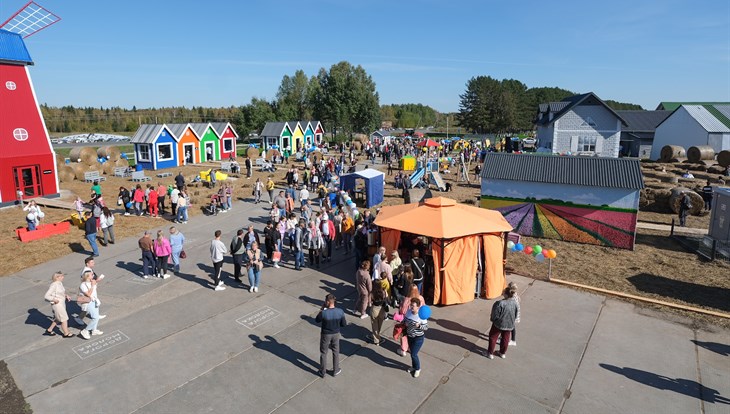 обслужено экскурсиями туристов на территории КТК «Сибирская усадьба Н.А. Лампсакова»
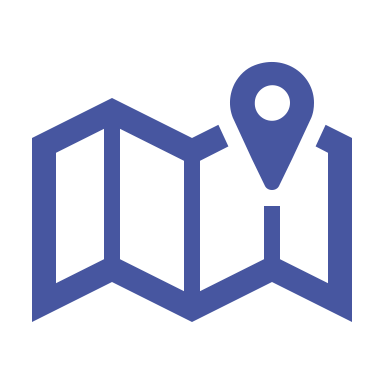 география туристов
Москва

Санкт-Петербург

Екатеринбург

Самара
Красноярск

Новосибирск

Кемерово

Владивосток
Якутск

Алтайский край

Республика Хакасия
БИБЛИОТЕКА ИМЕНИ 
Г.М. МАРКОВА
ГОЛЛАНДСКАЯ ДЕРЕВНЯ
ИНВЕСТИЦИОННЫЙ ПРОФИЛЬ МО «АСИНОВСКИЙ РАЙОН»
10
туризм
ТУРИЗМ
ТУРИСТИЧЕСКИЕ МАРШРУТЫ
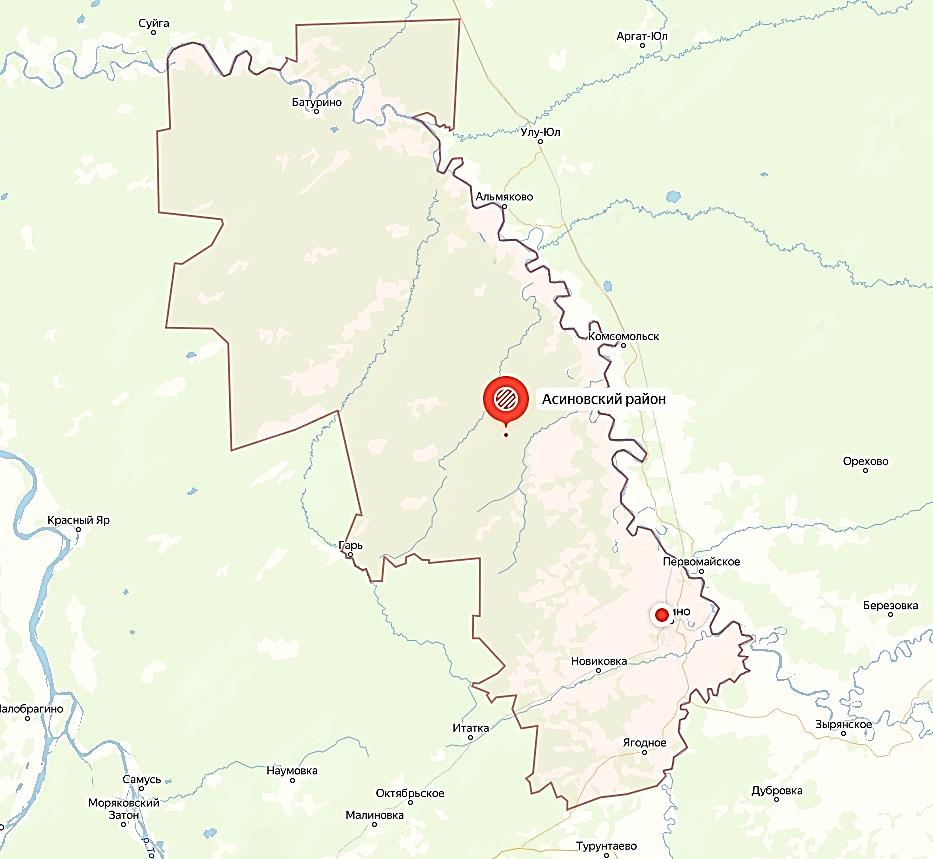 ОРГАНИЗОВАНЫ ТУРИСТИЧЕСКИЕ 
ПЕШЕХОДНЫЕ И АВТОМОБИЛЬНЫЕ МАРШРУТЫ
автомобильная (автобусная) экскурсия «Уходил на войну сибиряк» 

Посещение исторических мест, связанных с Великой Отечественной Войной, рассказ о жизни сибирского края в годы Великой Отечественной войны. Длительность экскурсии 6 часов.
Въезд в г. Асино с перемещением по ул. 370 Стрелковой Дивизии, ул. Павлика Морозова, ул. Тельмана, ул. им. Ленина
1
автомобильная (автобусная) экскурсия  «Край мой Сибирский гордость моя»

История возникновения села. Въезд в с. Семилужки, посещение казачьего острога, рассказ про строительство и историю острога, показ коллекции старинных монет, русских доспехов, оружия и др. Далее посещение «Краеведческого музея»  в г. Асино,  библиотеки Г.М.  Маркова, усадьбы земского врача Н.А. Лампсакова. Длительность экскурсии  9 часов.
Выезд из г. Томска, д. Семилужки, г. Асино, с. Ново-Кусково
2
4
Асино
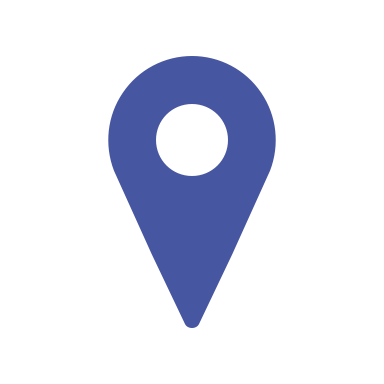 1
автомобильная (автобусная) экскурсия «По дорогам гражданской войны в Причулымье»

Рассказ о жизни сибирского края в годы Гражданской войны, посещение братской могилы погибших партизан, посещение музея гражданской войны. Длительность экскурсии 6 часов.
Выезд из г. Томска, г. Асино, с. Ново-Кусково
3
5
2
3
5
«Голландская деревня»

Экскурсия «Сырная прогулка от Van Classen» (участие в уходе за животными, игровая программа, дегустация сыров)
пешеходная экскурсия  «Есть в Сибири такое место»

Обзорная экскурсия по территории, рассказ об истории создания земской больницы, посещение  музея имени Н.А. Лампсакова, где разместилась виртуальная  экспозиция, которая рассказывает о работе и быте земского врача и событиях Гражданской войны и узнать тайны подземного хода
Встреча в с. Ново-Кусково  на территории КТК «Сибирская усадьба Н.А. Лампсакова»
4
ИНВЕСТИЦИОННЫЙ ПРОФИЛЬ МО «АСИНОВСКИЙ РАЙОН»
11
позиция предпринимателей
ПОЗИЦИЯ ПРЕДПРИНИМАТЕЛЕЙ*
Инвестиционный климат требует улучшений
ВЫВОД
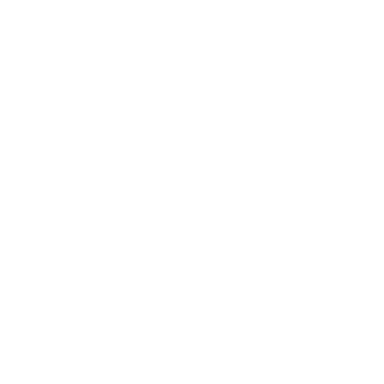 ОСНОВНЫЕ ТРУДНОСТИ
при реализации инвестиционных проектов
Сложности с оформлением документов (большое количество документов и требуемых разрешений)

Финансовые трудности (необходимость использования заемных средств для развития бизнеса) 

Трудности с созданием/модернизацией инженерной инфраструктуры
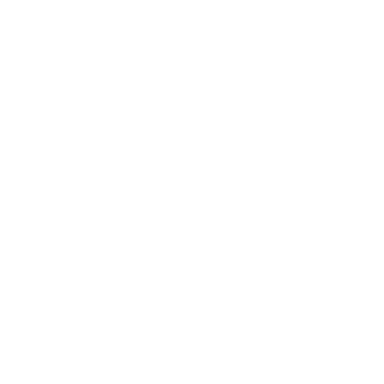 Ограничена возможность реализации инвестиционных проектов за счёт собственных средств,                   сложность с привлечением заемных средств
ГЛАВНАЯ ПРИЧИНА 
по которой компании                          не реализуют инвестиционные проекты
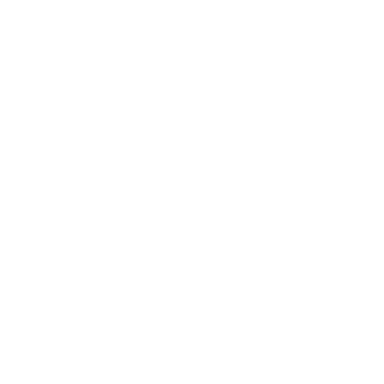 Текущих мер государственной финансовой поддержки недостаточно 

Необходимо продолжать развивать дорожно-транспортную инфраструктуру

Необходимо развивать бизнес-инфраструктуру
ПРОЧИЕ ВЫВОДЫ
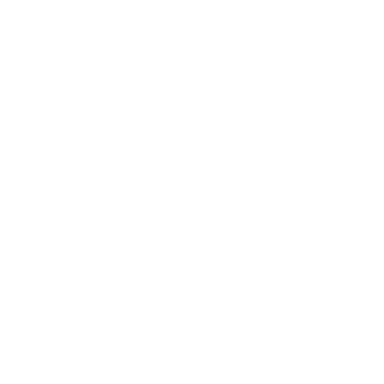 *На основании опроса предпринимателей МО
ИНВЕСТИЦИОННЫЙ ПРОФИЛЬ МО «АСИНОВСКИЙ РАЙОН»
12
анализ интервью администрации
АНАЛИЗ ИНТЕРВЬЮ АДМИНИСТРАЦИИ
ОСНОВНЫЕ ПРОБЛЕМЫ
ВОЗМОЖНЫЕ РЕШЕНИЯ
Отсутствие эффективной коммуникации между представителями бизнеса                        и администрацией МО
Своевременная отработка обращений представителей бизнеса, расширение каналов информирования предпринимателей о мерах поддержки
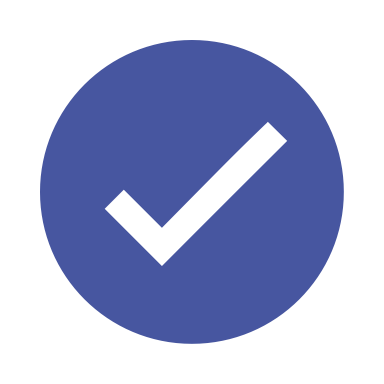 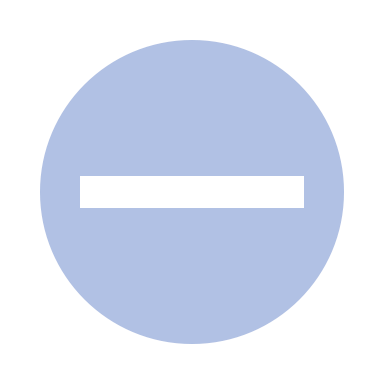 Инвестиционный уполномоченный не может напрямую обратиться к инвестору
Создание проектного офиса и составление дорожной карты для инвесторов,  а также активное информирование предпринимателей и инвесторов о преимуществах работы с инвестиционным уполномоченным
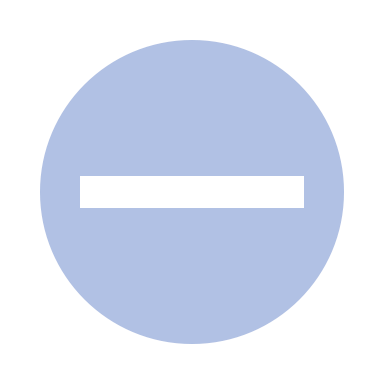 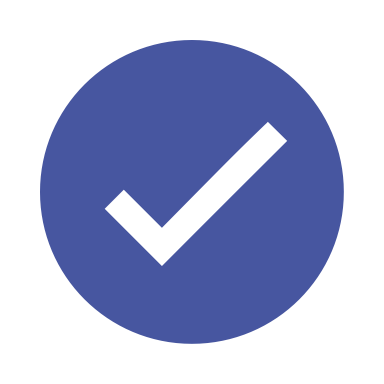 Потребность в более активной поддержке со стороны АНО Агентство инвестиционного развития Томской области
Самостоятельное выстраивание регулярных коммуникаций 
по интересующим проектам
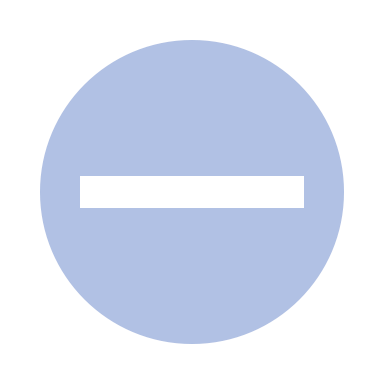 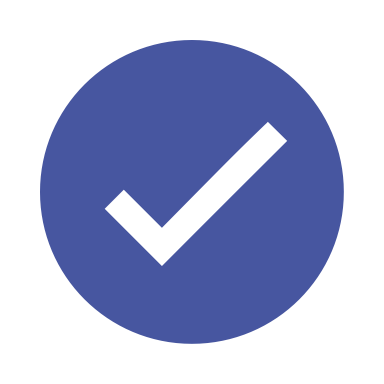 Отток кадров, дефицит специалистов
Содействие в релокации специалистов из других населенных пунктов
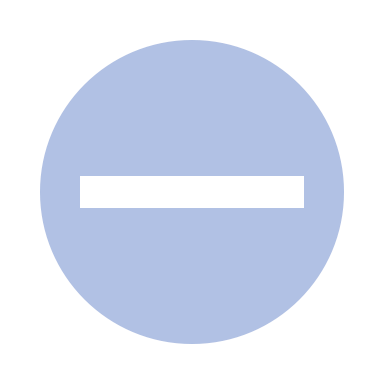 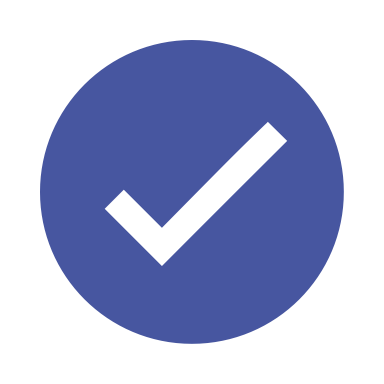 ИНВЕСТИЦИОННЫЙ ПРОФИЛЬ МО «АСИНОВСКИЙ РАЙОН»
13
SWOT-анализ
SWOT-АНАЛИЗ
МО АСИНОВСИКИЙ РАЙОН
СИЛЬНЫЕ СТОРОНЫ
СЛАБЫЕ СТОРОНЫ
Развивающаяся обрабатывающая промышленность                                                                                                   (34,4% в общем объеме отгруженные продукции в 2023 г.)

Близость к региональному центру (100 км до г. Томска) 

Развитая транспортное сообщение (ж/д и автомобильный транспорт)

Наличие в районе двух профессиональных учебных заведений 

Наличие в округе института поддержки бизнеса (Бизнес-инкубатор Асиновского района)
Существенная зависимость МО от обрабатывающей промышленности

Нехватка квалифицированных кадров, отток кадров в том числе – областной центр

Высокий износ сетей теплоснабжения, водоснабжения и водоотведения

Сложности с созданием и развитием малого бизнеса из-за высокой конкуренции с торговыми сетями, интернет магазинами
ВОЗМОЖНОСТИ
УГРОЗЫ
Участие в программах по комплексному развитию сельских территорий

Развитие  туризма 

Создание новых туристических троп/маршрутов

Наличие свободных инвестиционных площадок (5 greenfield’ов и 1 brownfield’а)
Отсутствие инвесторов и инвестиционных проектов

Усиление зависимости экономики района от перспектив развития лесопромышленного комплекса

Ухудшение предпринимательского климата и условий ведения бизнеса

Зависимость направлений и размера инвестиционного потока от решений вышестоящих уровней власти
ИНВЕСТИЦИОННЫЙ ПРОФИЛЬ МО «АСИНОВСКИЙ РАЙОН»
14
контент-анализ социальных сетей
КОНТЕНТ-АНАЛИЗ СОЦИАЛЬНЬIХ СЕТЕЙ
ПРОБЛЕМЫ
ВОЗМОЖНЫЕ РЕШЕНИЯ
Высокий износ коммунальных сетей
Участие в региональных программах по капитальному ремонту и модернизации систем ЖКХ
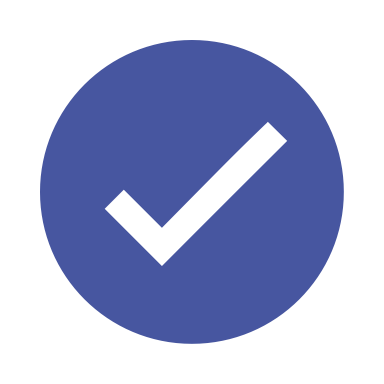 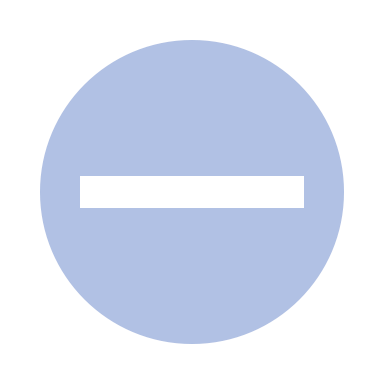 Загрязнение окружающей среды 
(замусоренность отдельных частей района, несвоевременный вывоз мусора)
Работа по дополнительной установке мусорных урн, проведение субботников по очистке территорий, ликвидация стихийных свалок
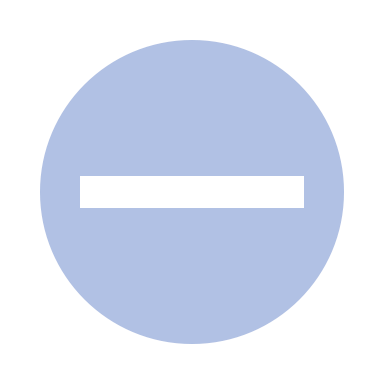 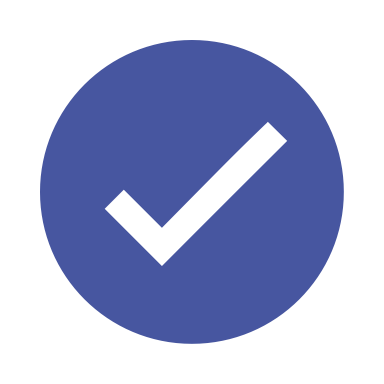 Нехватка квалифицированных специалистов в том числе  в образовательных и медицинских учреждениях
Содействие со стороны администрации в релокации педагогических и медицинских работников из других населенных пунктов
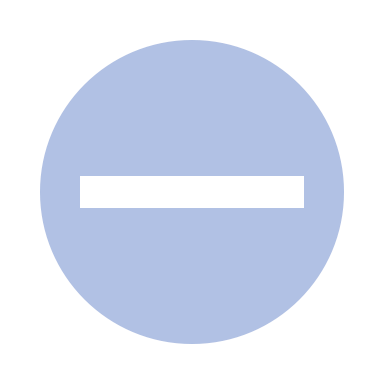 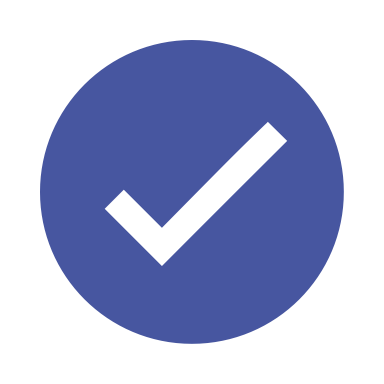 Не все дороги  соответствуют требованиям содержания (гололед, снег)
Увеличение нормативов вывоза снега и увеличение рейдов 
снегоочистительной техники
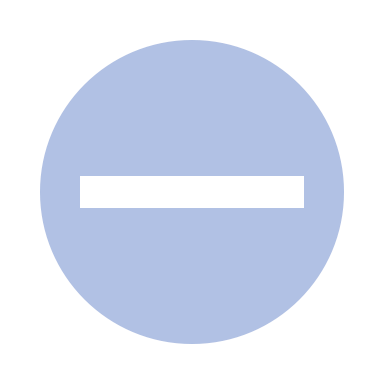 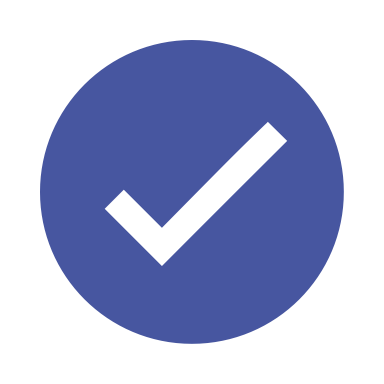 Плохое состояние дорожного покрытия в некоторых частях МО                                         (в т.ч. отсутствие освещения)
Участие в государственных программах по финансированию проектов ремонта и модернизации дорожной инфраструктуры
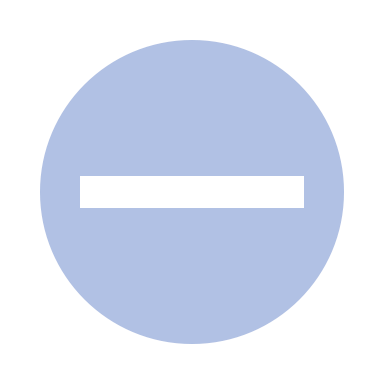 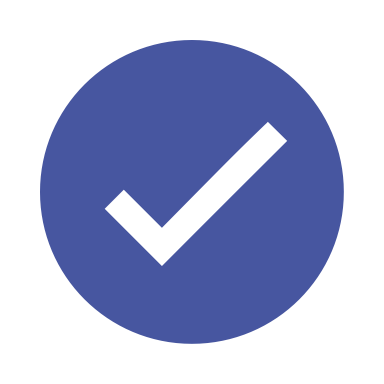 ИНВЕСТИЦИОННЫЙ ПРОФИЛЬ МО «АСИНОВСКИЙ РАЙОН»
15
организационные проблемы
ОРГАНИЗАЦИОННЫЕ ПРОБЛЕМЫ, 
ПРЕПЯТСТВУЮЩИЕ РАЗВИТИЮ МО
большой объем бюрократических вопросов при реализации инвестиционного проекта
бюрократические проблемы
Отсутствие региональных программ по модернизации и ремонту сетей теплоснабжения, водоснабжения
и водоотведения
инженерная инфраструктура
ключевые направления
технические проблемы
отсутствие эффективной 
коммуникации между представителями бизнеса                и администрацией МО
кадровые проблемы
нехватка рабочих кадров
отток населения
ИНВЕСТИЦИОННЫЙ ПРОФИЛЬ МО «АСИНОВСКИЙ РАЙОН»
16
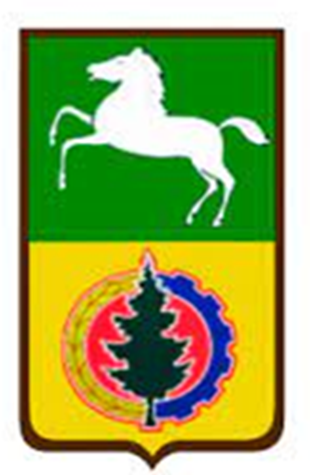 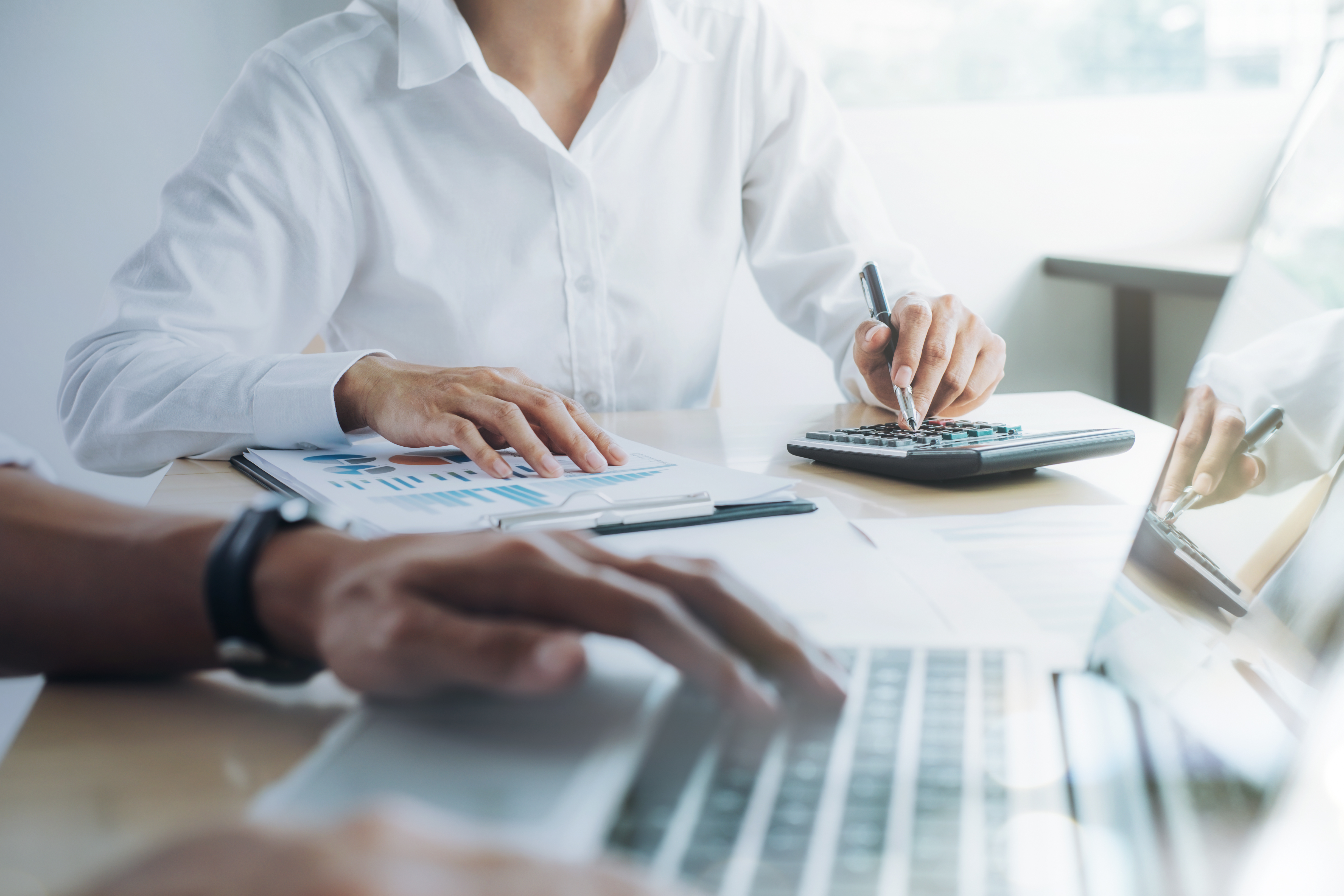 МЕХАНИЗМЫ РЕАЛИЗАЦИИ ИНВЕСТИЦИОННОГО ПРОФИЛЯ
ИНВЕСТИЦИОННЫЙ ПРОФИЛЬ МО «АСИНОВСКИЙ РАЙОН»
основные организации
ОСНОВНЫЕ ОРГАНИЗАЦИИ
ИНВЕСТИЦИОННЫЙ ПРОФИЛЬ МО «АСИНОВСКИЙ РАЙОН»
18
ключевые компетенции
КЛЮЧЕВЫЕ КОМПЕТЕНЦИИ
Группа компаний «Асиновский лесопромышленный парк» (АО «Рускитинвест», ООО «Асиновский завод МДФ», ООО «Асиновская лесопромышленность»)
ООО «Сибирское молоко»
ООО «Холдинг молоко»
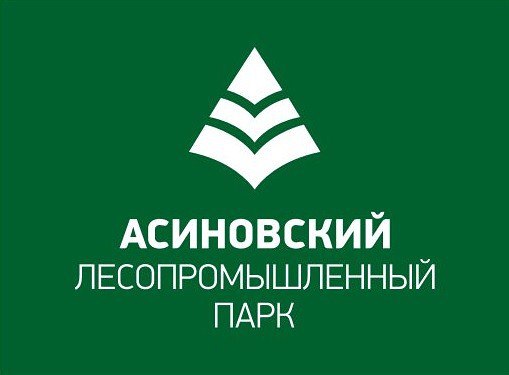 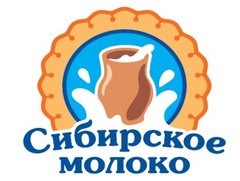 на рынке более 15 лет
на рынке более 10 лет
ведущие производители шпона, плит МДФ и пиломатериала на экспорт в страны ближнего зарубежья, Китай, Афганистан
ведущий производитель сырого молока
18992,8 тонн молока в год


реализация через ООО «Холдинг молоко» (бренд «Сибирское молоко»)

производственная площадка расположена в с. Ягодное Асиновского района
Шпон – 33,7 тыс. м3 в год, пиломатериал – 64,6 тыс. м3 в год, плиты МДФ – 119,8 тыс. м3 в год.

Заготовка древесины для производственных нужд – 719,4 тыс. м3 

производственные площадки расположены в г. Асино на территории АО «Рускитинвест»
ИНВЕСТИЦИОННЫЙ ПРОФИЛЬ МО «АСИНОВСКИЙ РАЙОН»
19
специализация округа
СПЕЦИАЛИЗАЦИЯ РЙОНА И ТРЕНДЫ РАЗВИТИЯ
СПЕЦИАЛИЗАЦИЯ
ТРЕНД
РЕЗУЛЬТАТЫ
ЭФФЕКТЫ
ОБРАБАТЫВАЮЩИЕ ПРОИЗВОДСТВА

Переработка древесины
следование концепции устойчивого развития
центр   по переработке  древесины
рост объёмов производства                  и доходов
усиление позиции местных предприятий
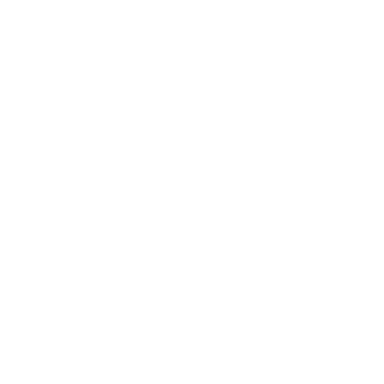 следование концепции устойчивого развития
центр по производству молока
рост объёмов производства                  и доходов
усиление позиции местных предприятий
создание новых рабочих мест
СЕЛЬСКОЕ ХОЗЯЙСТВО

Смешанное сельское хозяйство
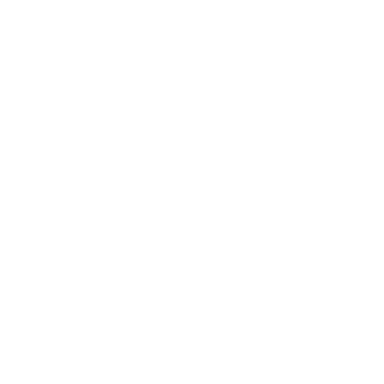 ЗДРАВООХРАНЕНИЕ
многопрофильное медицинское учреждение  с современной медицинской аппаратурой и оборудованием, а также современной диагностической базой для обслуживания населения в том числе близлежащих районов
следование концепции устойчивого развития
создание новых рабочих мест, привлечение  молодых специалистов 
ранняя диагностика опасных заболеваний
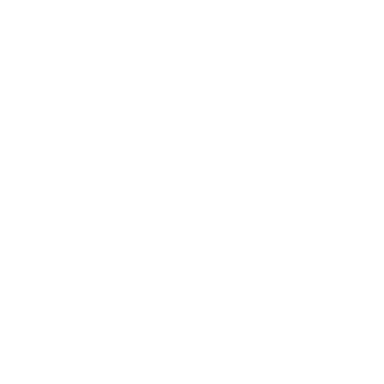 ТРАНСПОРТРОВКА                     И ХРАНЕНИЕ
следование концепции устойчивого развития за счет развития сельскохозяйственной и деревообрабатывающей отраслей
рост доходов от оказания логистических услуг
развитие логистических путей
расширение рынков сбыта местных предприятий
повышение инвестиционной привлекательности
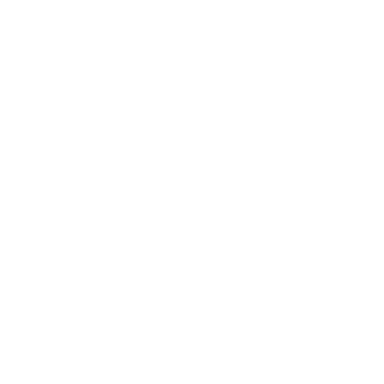 ИНВЕСТИЦИОННЫЙ ПРОФИЛЬ МО «АСИНОВСКИЙ РАЙОН»
20
реализуемые инвестиционные проекты
РЕАЛИЗУЕМЫЕ ИНВЕСТИЦИОННЫЕ ПРОЕКТЫ
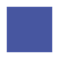 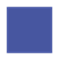 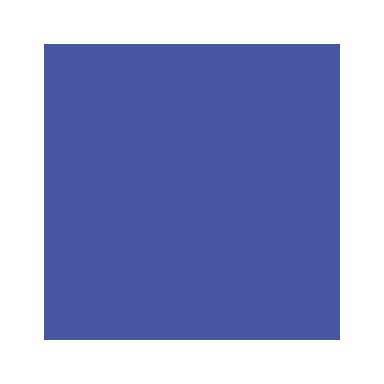 ИНВЕСТИЦИОННЫЙ ПРОФИЛЬ МО «АСИНОВСКИЙ РАЙОН»
21
инвестиционные ниши
ИНВЕСТИЦИОННЫЕ НИШИ
ОТКРЫТИЕ 
НОВОГО БИЗНЕСА
ЭКОЛОГИЯ И ТУРИЗМ
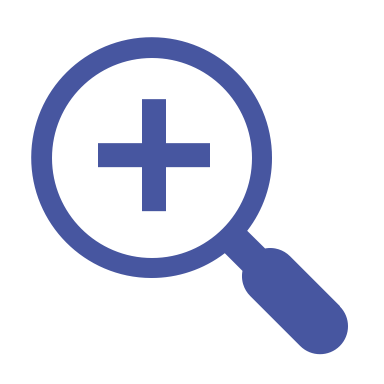 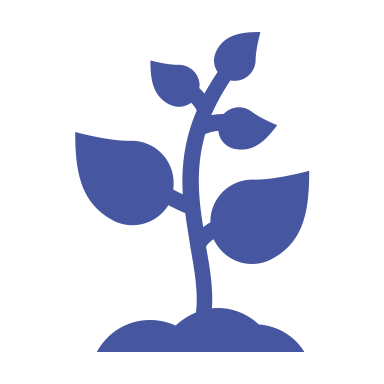 Сельское хозяйство (животноводство, овощеводство)
Переработка древесных отходов
Разведение рыбы в водоемах района
Производство ягодных культур, адаптированных к условиям района с целью их дальнейшей переработки
Комплексная застройка жилья (жилых комплексов)
Иные проекты
Туризм: 
  агротуризм 
экологический туризм 
охота и рыбалка
отдых в природной среде
Спортивный туризм (спортивное ориентирование в лесу, спуск по реке и др. направления)

2.    Строительство     
       мусоросортировочного   
       комплекса
3.    Иные проекты
ИНВЕСТИЦИОННЫЙ ПРОФИЛЬ МО «АСИНОВСКИЙ РАЙОН»
22
инвестиционные ниши
ИНВЕСТИЦИОННЫЕ НИШИ
ПОДРАЗУМЕВАЮЩИЕ ИНТЕГРАЦИОННЫЕ РЕШЕНИЯ
РЕШЕНИЕ
ПРЕДПОСЫЛКИ
ПОЯСНЕНИЕ
СОЗДАНИЕ ПРЕДПРИЯТИЯ ПО СОРТИРОВКЕ ТВЁРДЫХ КОММУНАЛЬНЫХ ОТХОДОВ
Позволит минимизировать дорогостоящее                     и экологически небезопасные методы сжигания               и захоронения отходов
Наличие предприятия, удовлетворяющего потребность района в сортировке мусора для вторичной переработки
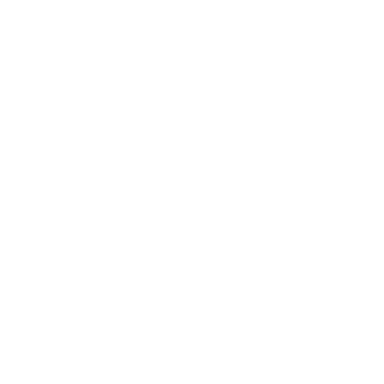 ОТКРЫТИЕ ЦЕХА ПО ПЕРЕРАБОТКЕ ДИКОРАСТУЩЕГО СЫРЬЯ
Наличие достаточной сырьевой базы
Создание нового цеха на базе текущего производства 

Развитие бренда компании, расширение производства и увеличение доходов

Создание новых рабочих мест
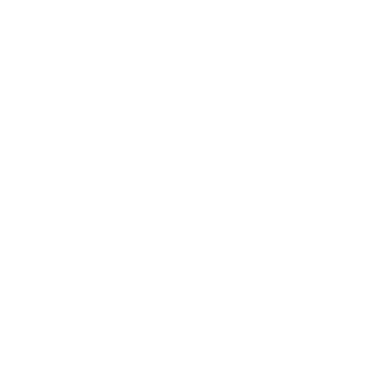 РАЗВИТИЕ СЕЛЬСКОГО ТУРИЗМА
Наличие  современных сельских предприятий, которые было бы интересно посетить туристам
Внедрение в работу предприятий процессов          по взаимодействию с туристами

Популяризация рабочих профессий
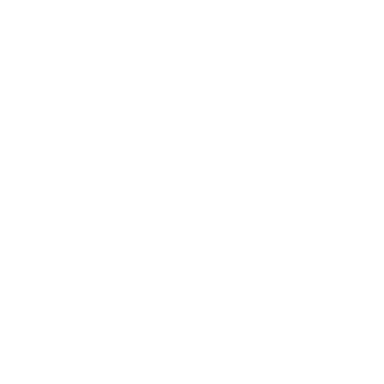 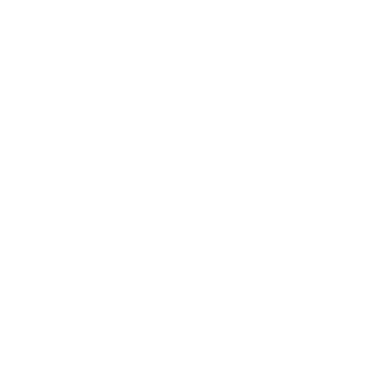 ИНВЕСТИЦИОННЫЙ ПРОФИЛЬ МО «АСИНОВСКИЙ  РАЙОН»
23
свободные инвестиционные площадки
СВОБОДНЫЕ ИНВЕСТИЦИОННЫЕ ПЛОЩАДКИ
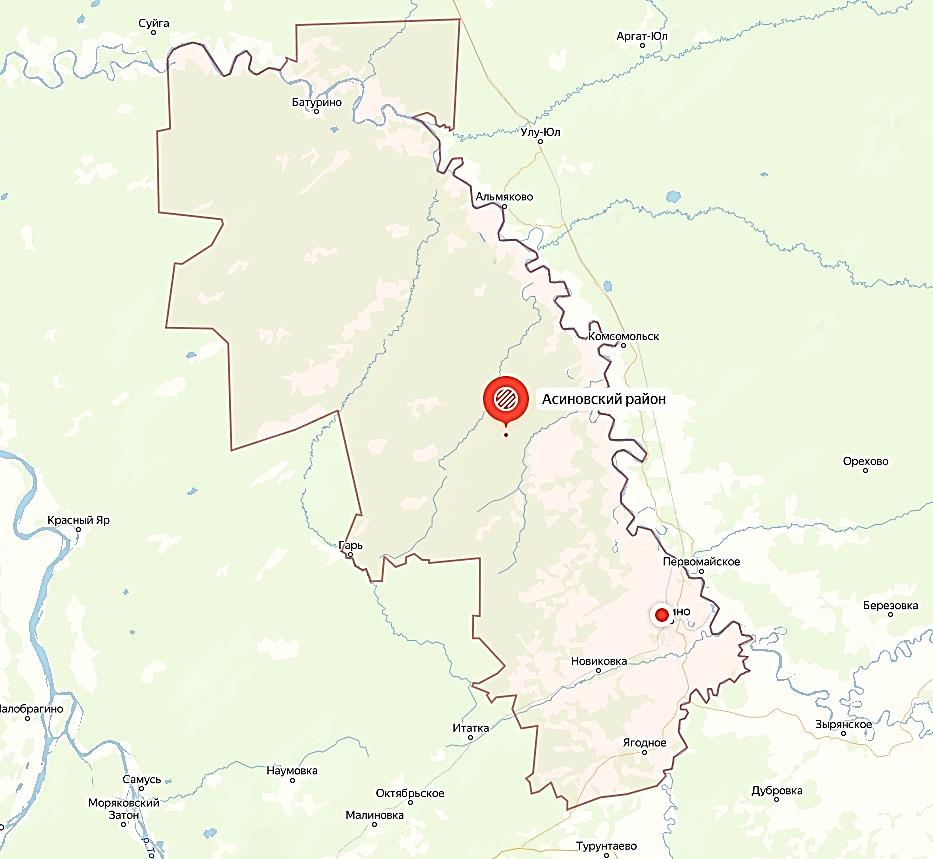 5
4
Greenfield ов
1
ИНВЕСТИЦИОННЫХ ПЛОЩАДОК
Brownfield'a
ТАРИФЫ ДЛЯ ЮРИДИЧЕСКИХ ЛИЦ
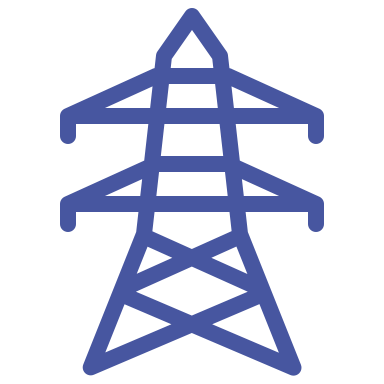 8,28 руб.
электроэнергия (кВт ч.)
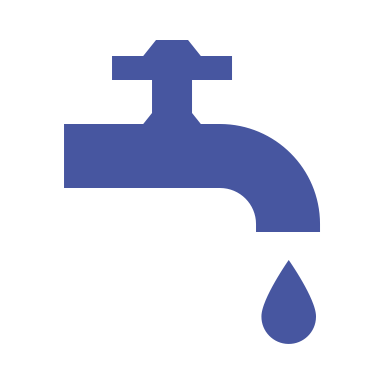 59,61 руб.
холодная вода (м3)
4
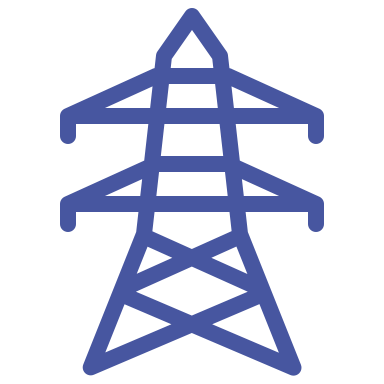 5
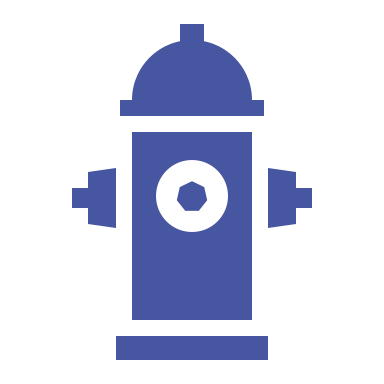 1
3
63,94 руб.
водоотведение (м3)
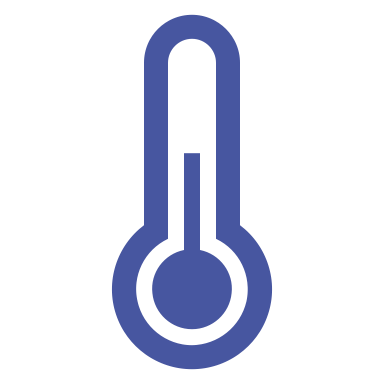 3 150,00 руб.
отопление (за  ед. энергии)
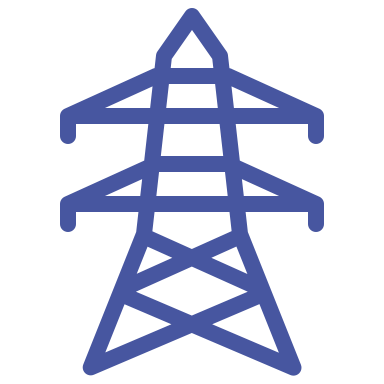 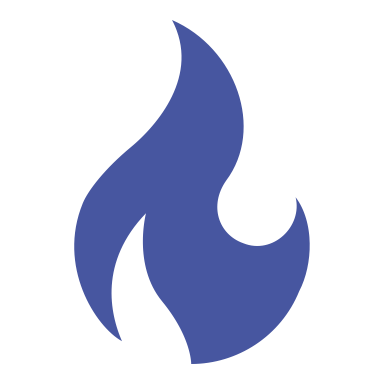 2
Ознакомиться с подробной информацией о площадках, точках подключения,          ресурсных мощностях, транспортной и инженерной инфраструктуре можно                          на сайте администрации Асиновского района (https://www.asino.ru/content/Invest_ploshadki)
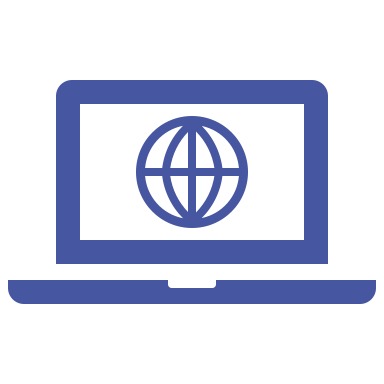 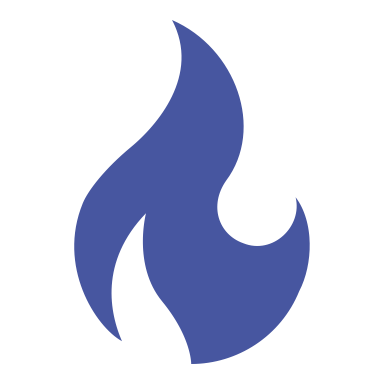 объекты газоснабжения
количество свободных инвестиционных площадок
…
Ознакомиться с реестром муниципального имущества в округе можно                                 на сайте администрации Асиновского района (https://www.asino.ru/content/imushchestvo)
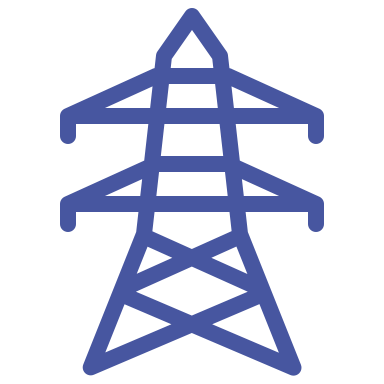 объекты электроснабжения
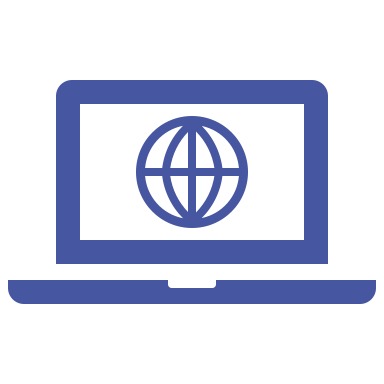 ИНВЕСТИЦИОННЫЙ ПРОФИЛЬ МО «Асиновский район»
24
методология разработки
ДИАГНОСТИЧЕСКАЯ КАРТА МО ПО РАБОТЕ                                С ИНВЕСТОРАМИ И МЕХАНИЗМ РАБОТЬI С НИМИ
КАК ДОЛЖНО БЫТЬ
КАК ЕСТЬ
ИНФОРМИРОВАНИЕ ИНВЕСТОРОВ            И ПРЕДПРИНИМАТЕЛЕИ
Сайт администрации, регулярная коммуникация                         с предпринимателями (рассылки на почты предпринимателей, звонки, ежегодные встречи)
Сайт администрации, статьи на сайтах для инвесторов              и предпринимателей, регулярная коммуникация:                        с предпринимателями (почтовая рассылка, звонки,       общий чат администрации с предпринимателями)
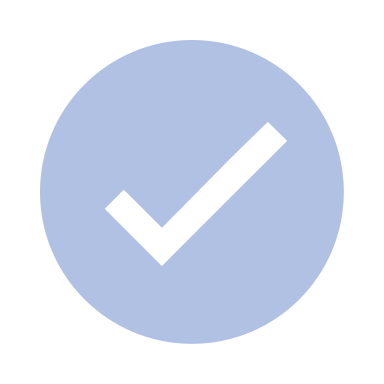 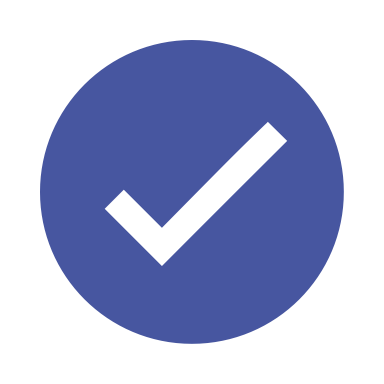 РАСПРЕДЕЛЕНИЕ ПЛОЩАДОК
Не всегда достаточно инвесторов для проведения конкурсной процедуры
Привлечение инвесторов для распределения площадок через конкурсную процедуру
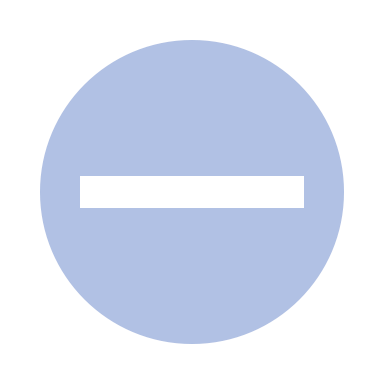 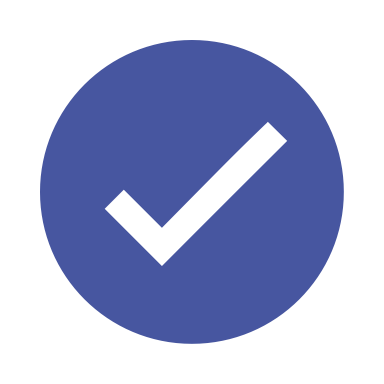 ИНФРАСТРУКТУРА 
НА ИНВЕСТИЦИОННЫХ ПЛОЩАДКАХ
Создание инфраструктуры по запросу инвестора
Создание инженерной и транспортной инфраструктуры 
до прихода инвестора на объект с целью экономии времени
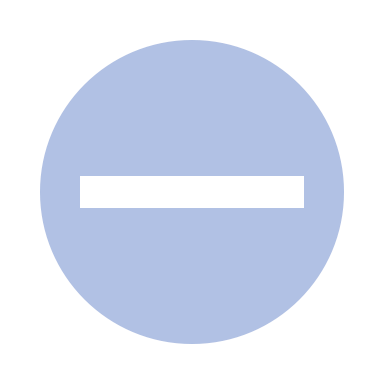 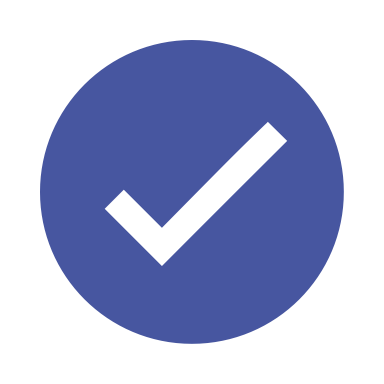 РАБОТА С ИНВЕСТОРАМИ 
БЕЗ ИНВЕСТИЦИОННОГО ПЛАНА
Проводятся переговоры и осмотр инвестиционных площадок по запросу инвестора
Создание проектной команды, которая составляет инвестиционные планы и выводит проекты на площадки
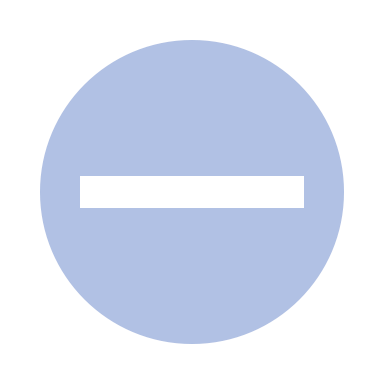 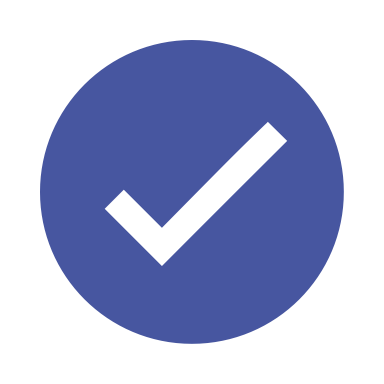 РЕШЕНИЕ И УСКОРЕНИЕ РАССМОТРЕНИЯ АДМИНИСТРАТИВНЫХ ВОПРОСОВ
Личное сопровождение и контроль инвестиционным уполномоченным каждого крупного проекта на всех  стадиях его реализации
Личное сопровождение и контроль инвестиционным уполномоченным каждого крупного проекта на всех  стадиях его реализации
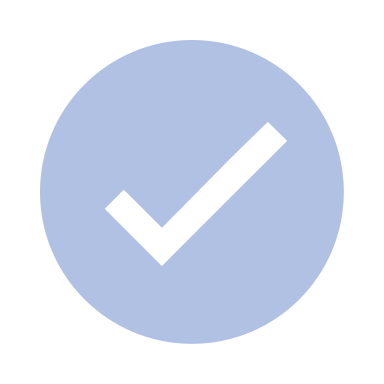 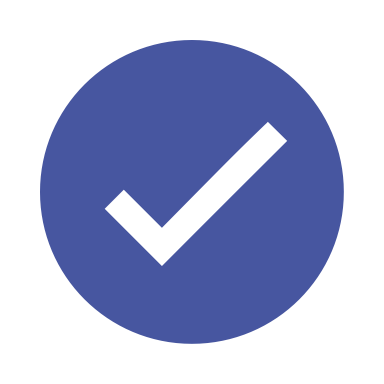 РАБОТА С ПОТЕНЦИАЛЬНЫМИ ИНВЕСТОРАМИ
Подготовка к возможному приходу инвесторов,                    при возникновении интереса с их стороны
Подготовка к возможному приходу инвесторов, создание информационно-аналитических буклетов, сохранение контактов потенциальных инвесторов, составления списка для дальнейшей регулярной коммуникации
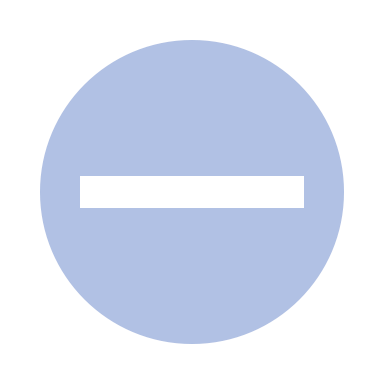 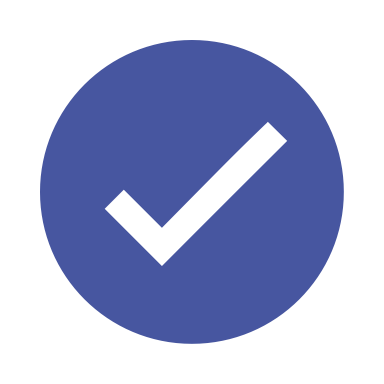 РАБОТА С РЕАЛИЗОВАННЫМИ ПРОЕКТАМИ НА ИНВЕСТИЦИОННЫХ ПЛОЩАДКАХ
Регулярная обратная связь и помощь 
с дальнейшим развитием в случае необходимости
Регулярная обратная связь и помощь 
с дальнейшим развитием в случае необходимости
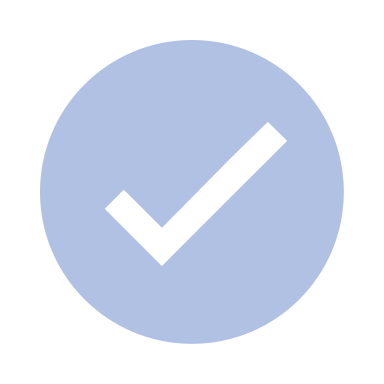 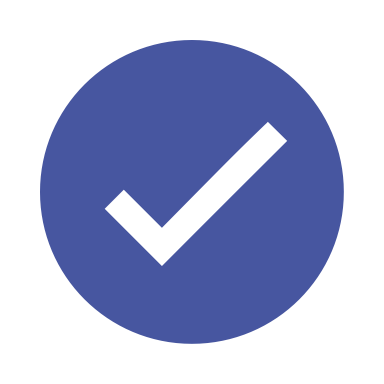 ИНВЕСТИЦИОННЫЙ ПРОФИЛЬ МО «АСИНОВСКИЙ РАЙОН»
25
меры господдержки
МЕРЫ ГОСУДАРСТВЕННОЙ ПОДДЕРЖКИ
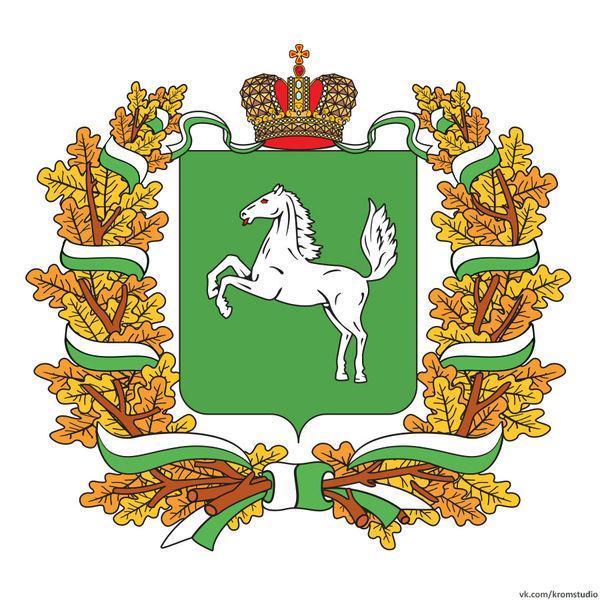 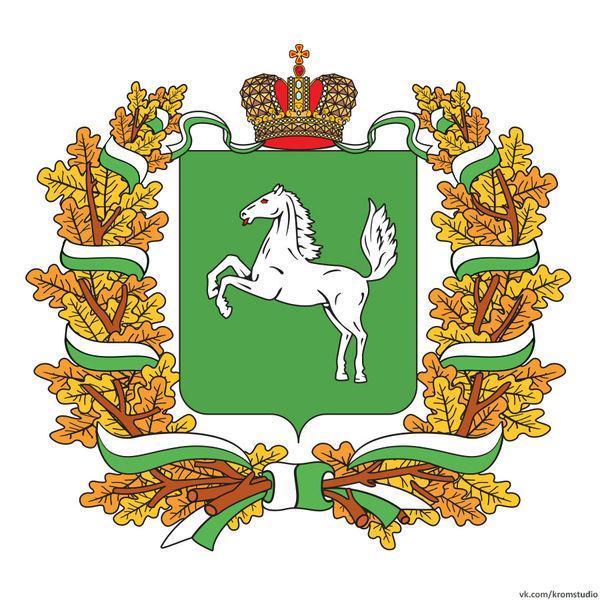 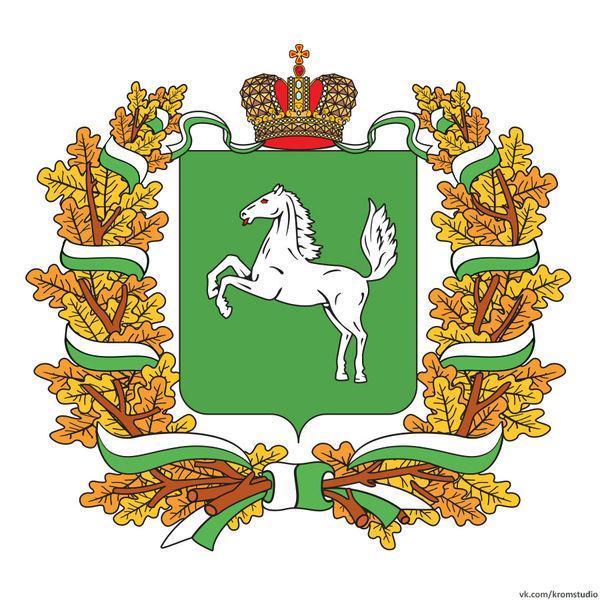 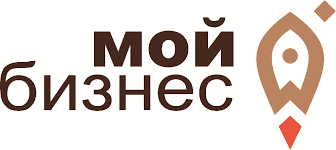 ДЕПАРТАМЕНТ ПО СОЦИАЛЬНО-ЭКОНОМИЧЕСКОМУ РАЗВИТИЮ СЕЛА ТОМСКОЙ ОБЛАСТИ
АНО АГЕНСТВО ИНВЕСТИЦИОННОГО РАЗВИТИЯ ТОМСКОЙ ОБЛАСТИ
ДЕПАРТАМЕНТ ИНВЕСТИЦИОННОЙ И ПРОМЫШЛЕННОЙ ПОЛИТИКИ ТОМСКОЙ ОБЛАСТИ
НЕКОММЕРЧЕСКАЯ ОРГАНИЗАЦИЯ «ФОНД РАЗВИТИЯ БИЗНЕСА» ЦЕНТР
 «МОЙ БИЗНЕС»
www.investintomsk.ru
www.depagro.tomsk.gov.ru
www.mb.tomsk.ru
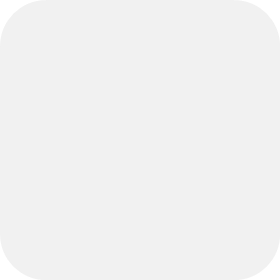 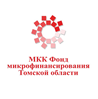 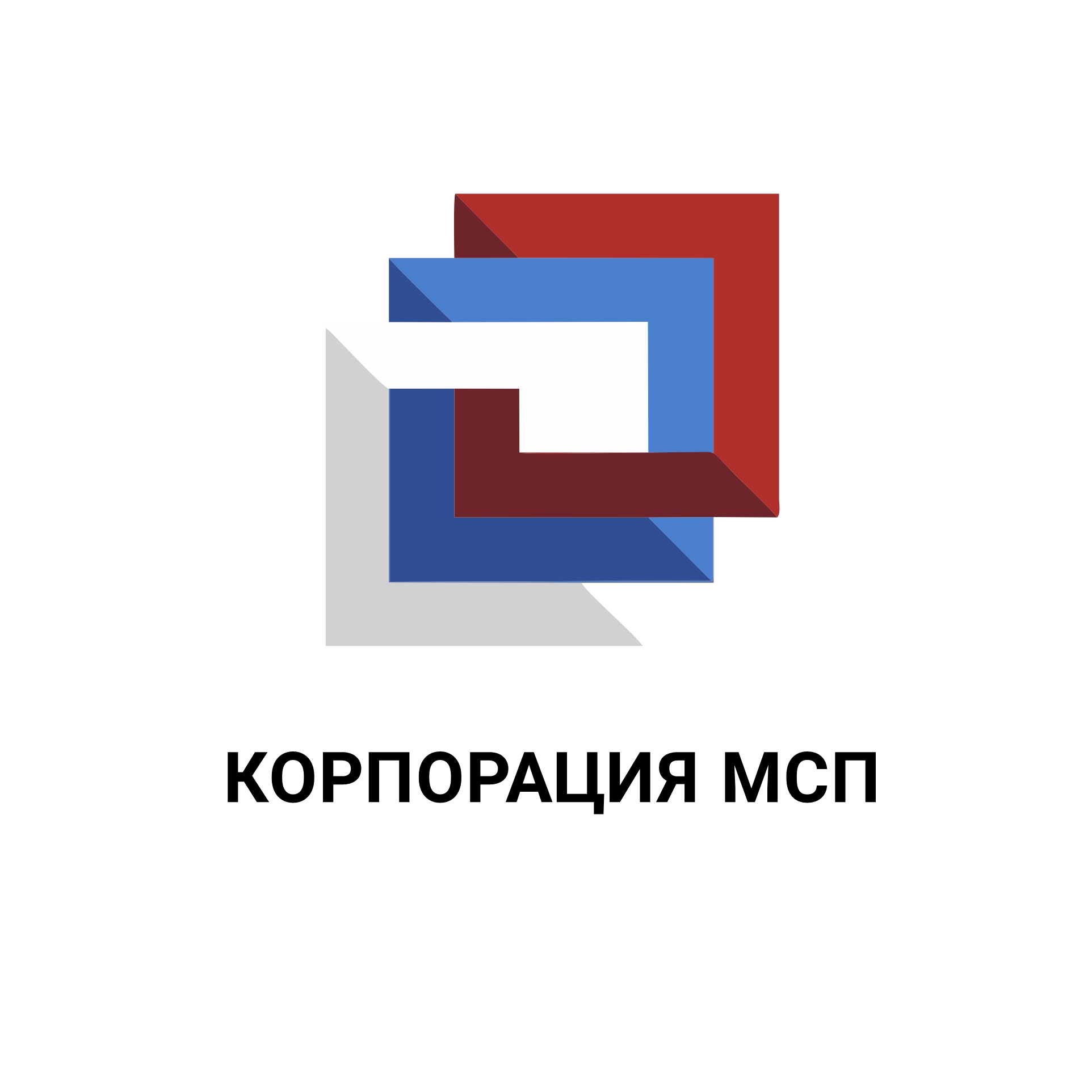 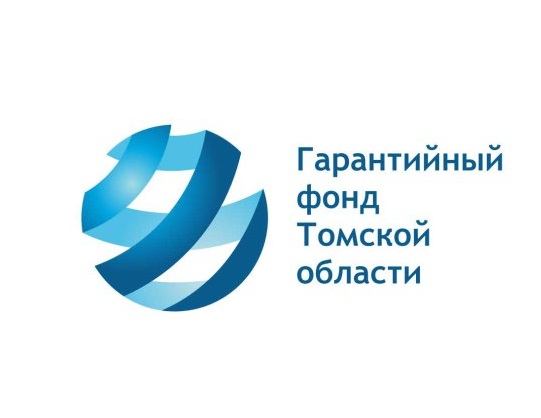 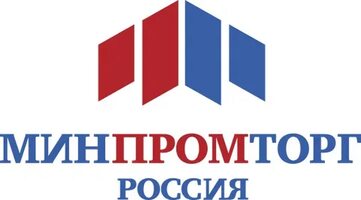 ГАРАНТИЙНЫЙ ФОНД ТОМСКОЙ ОБЛАСТИ
МИНИСТЕРСТВО ПРОМЫШЛЕННОСТИ И ТОРГОВЛИ РОССИЙСКОЙ ФЕДЕРАЦИИ
АО «КОРПОРАЦИЯ «МСП»
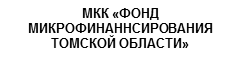 www.мсп.рф
www.minpromtorg.gov.ru
www:nvetom.ru
www.gf-tomsk.ru
ИНВЕСТИЦИОННЫЙ ПРОФИЛЬ МО «АСИНОВСКИЙ РАЙОН»
26
предложения по корректировке
ПРЕДЛОЖЕНИЯ ПО КОРРЕКТИРОВКЕ МЕР ФИНАНСОВОЙ   И ОРГАНИЗАЦИОННОЙ ПОДДЕРЖКИ ПРОЕКТОВ
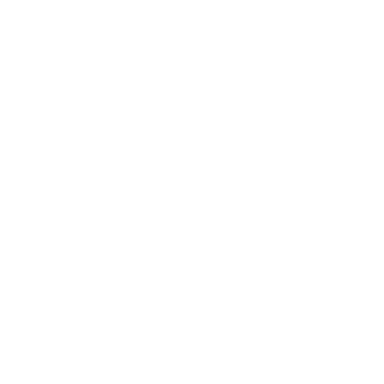 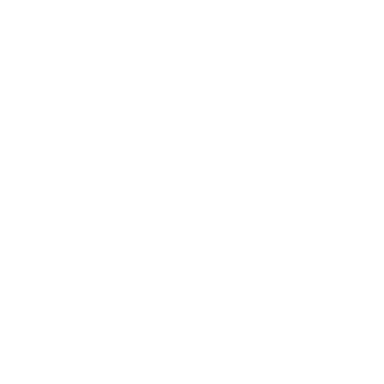 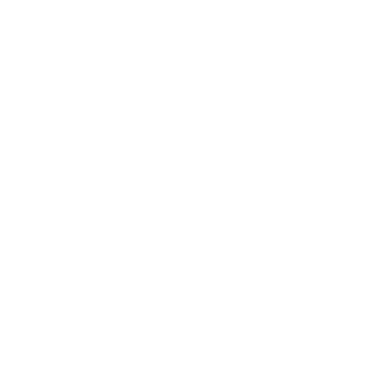 СОЗДАНИЕ ПРОЕКТНОГО 
ОФИСА, КОТОРЫЙ БУДЕТ 
ЗАНИМАТЬСЯ ОЦЕНКОЙ И ПРОРАБОТКОЙ 
ИНВЕСТИЦИОННЫХ 
ПРОЕКТОВ и ВНЕДРЕНИЕ МУНИЦИПАЛЬНОГО ИНВЕСТИЦИОННОГО СТАНДАРТА
АКТИВНАЯ ИНФОРМАЦИОННАЯ              И КОНСУЛЬТАЦИОННАЯ ПОДДЕРЖКА ПРЕДПРИНИМАТЕЛЕЙ
УМЕНЬШЕНИЕ КОЛИЧЕСТВА 
И СРОКОВ ПРОЦЕДУР, 
НЕОБХОДИМЫХ 
ДЛЯ ПОЛУЧЕНИЯ 
ИНВЕСТИЦИОННОЙ 
ПЛОЩАДКИ
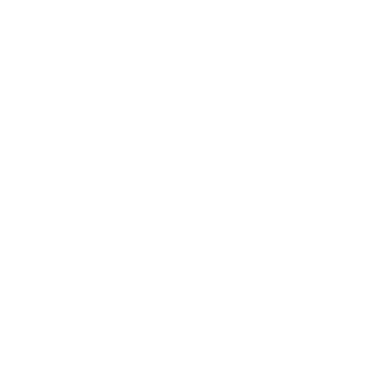 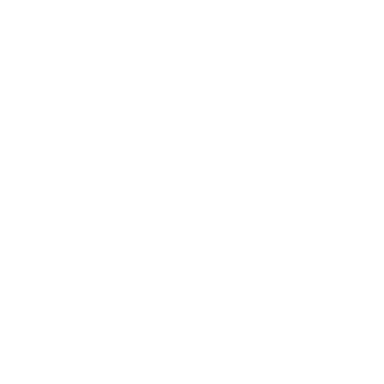 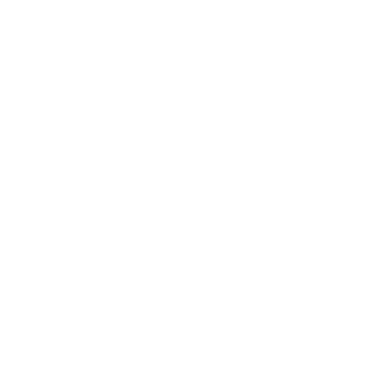 УМЕНЬШЕНИЕ КОЛИЧЕСТВА БЮРОКРАТИЧЕСКИХ ПРОЦЕДУР                           ДЛЯ ПОЛУЧЕНИЯ МЕР ПОДДЕРЖКИ
ПЕРЕНОС ПРОЦЕДУР               В ЭЛЕКТРОННЫЙ ВИД                          ДЛЯ СОКРАЩЕНИЯ ВРЕМЕННЫХ ИЗДЕРЖЕК
СНИЖЕНИЕ НАЛОГОВЫХ СТАВОК ДЛЯ МСП
ИНВЕСТИЦИОННЫЙ ПРОФИЛЬ МО «Асиновский район»
27
контакты
КОНТАКТЫ
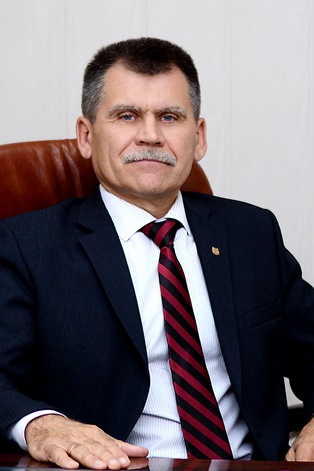 ГЛАВА АСИНОВСКОГО РАЙОНА
Данильчук Николай Александрович
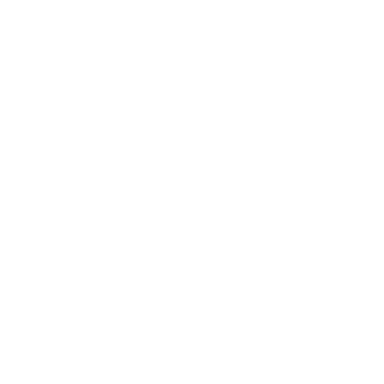 +7 (38241) 2-76-00 доб. 401
Томская область, г. Асино, ул. имени Ленина, 40
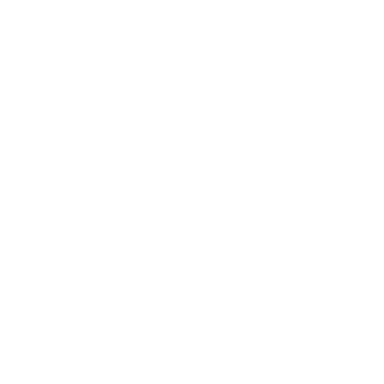 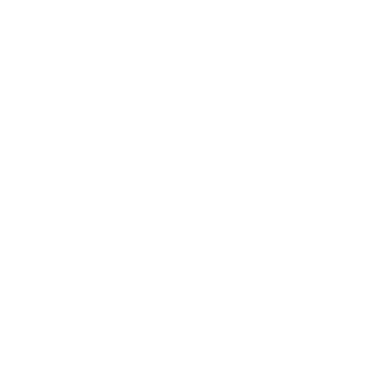 asino@asino.tomsknet.ru
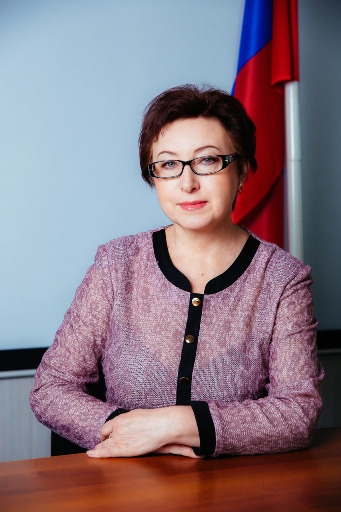 ИНВЕСТИЦИОННЫЙ УПОЛНОМОЧЕННЫЙ
Сух Татьяна Викторовна
Томская область, г. Асино, ул. имени Ленина, 40
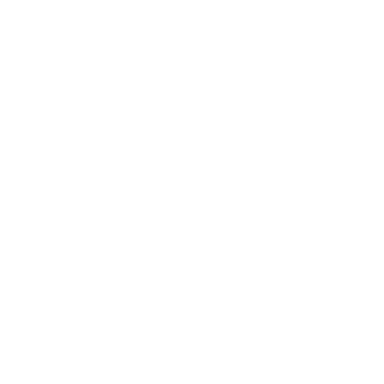 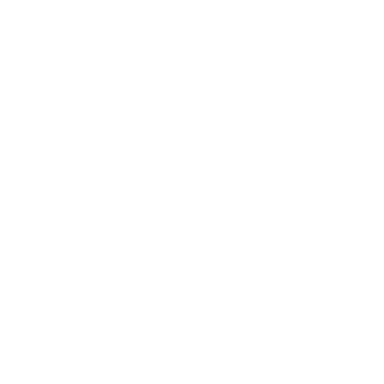 +7 (38241) 2-76-00 доб. 406
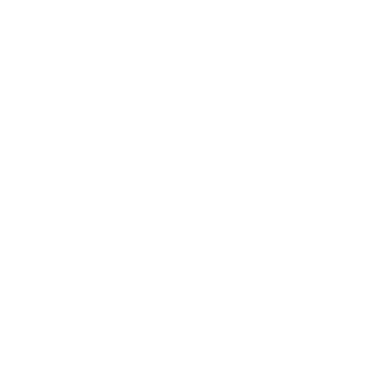 asino-oser@tomsk.gov.ru
НАЧАЛЬНИК ОТДЕЛА СОЦИАЛЬНО-ЭКОНОМИЧЕСКОГО РАЗВИТИЯ
Прохорова Татьяна Николаевна
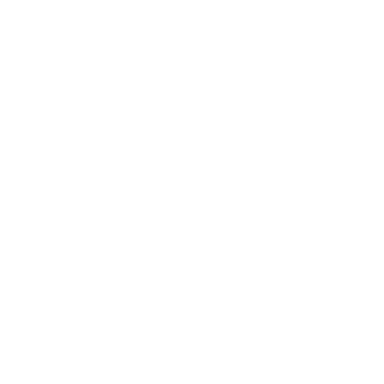 +7 (38241) 2-76-00 доб. 409
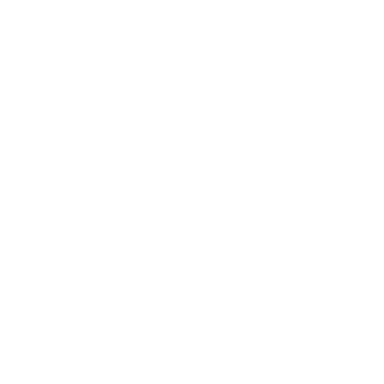 Томская область, г. Асино, ул. имени Ленина, 40
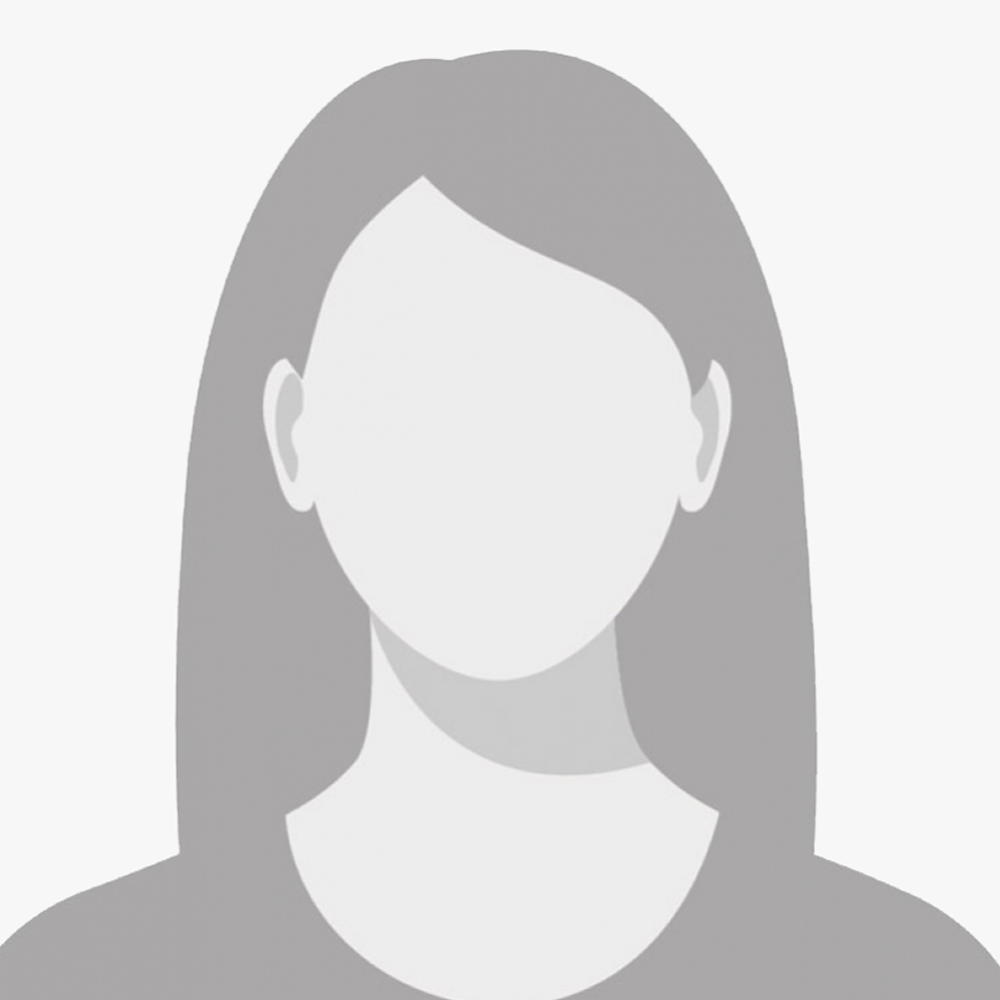 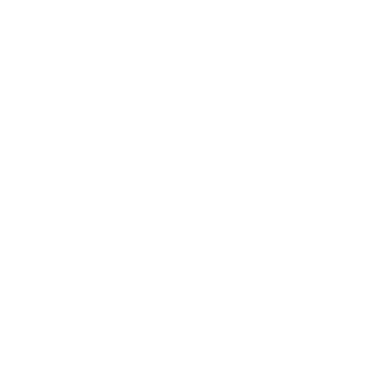 asino-oser@tomsk.gov.ru
ИНВЕСТИЦИОННЫЙ ПРОФИЛЬ МО «Асиновский район»
28